Introduction
Video clip of Yvonne Moir, talking about 2020….the challenges etc etc
Course closed pic?
Zoom call pic?
Course Re-opened end May, competition play from end June
Lucky to get most competitions played…
No Prizegivings….time to acknowledge achievements
Ryan Ingram won the Sandy Thain Junior 3 Club Trophy
Thomas Simons won the Innes Cup Junior Matchplay trophy
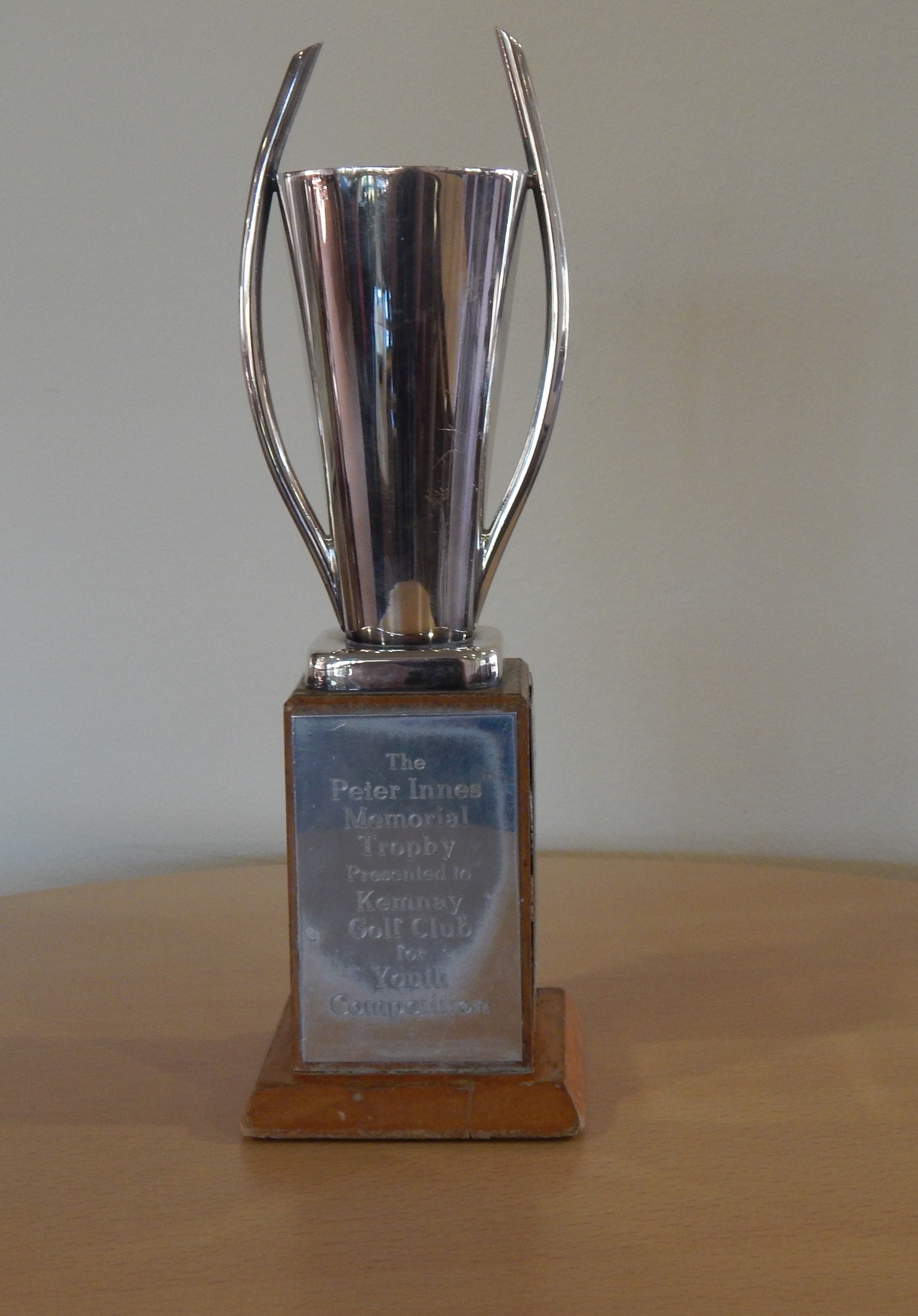 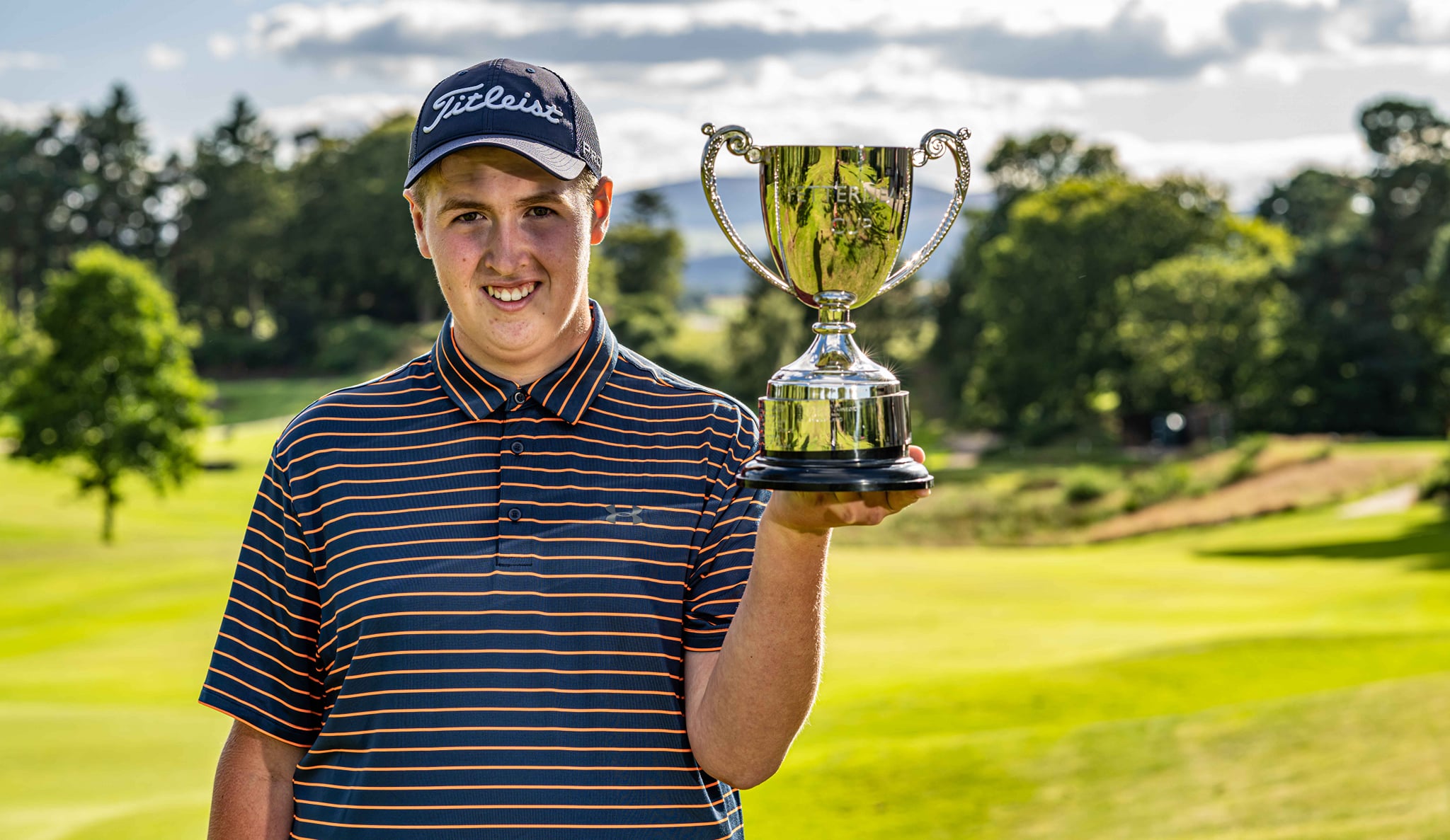 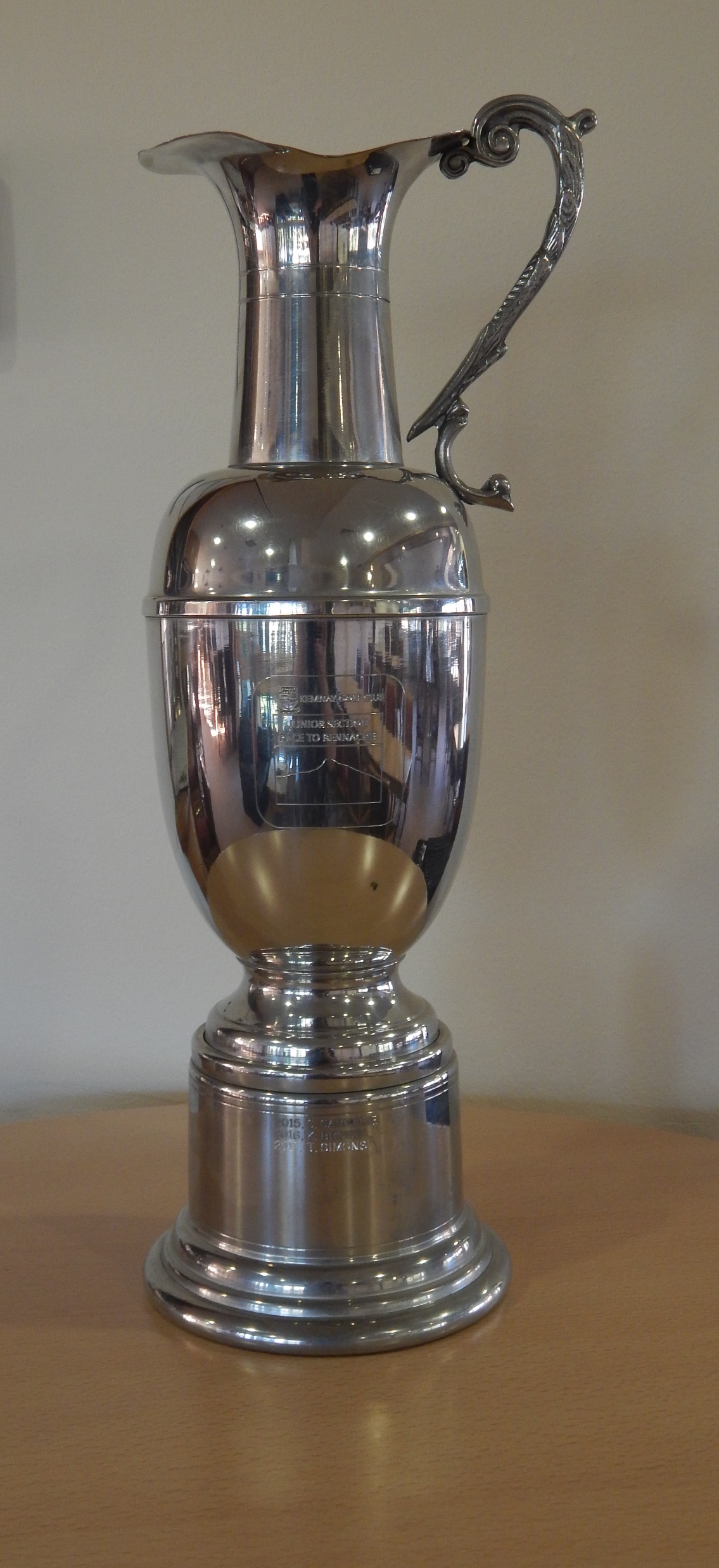 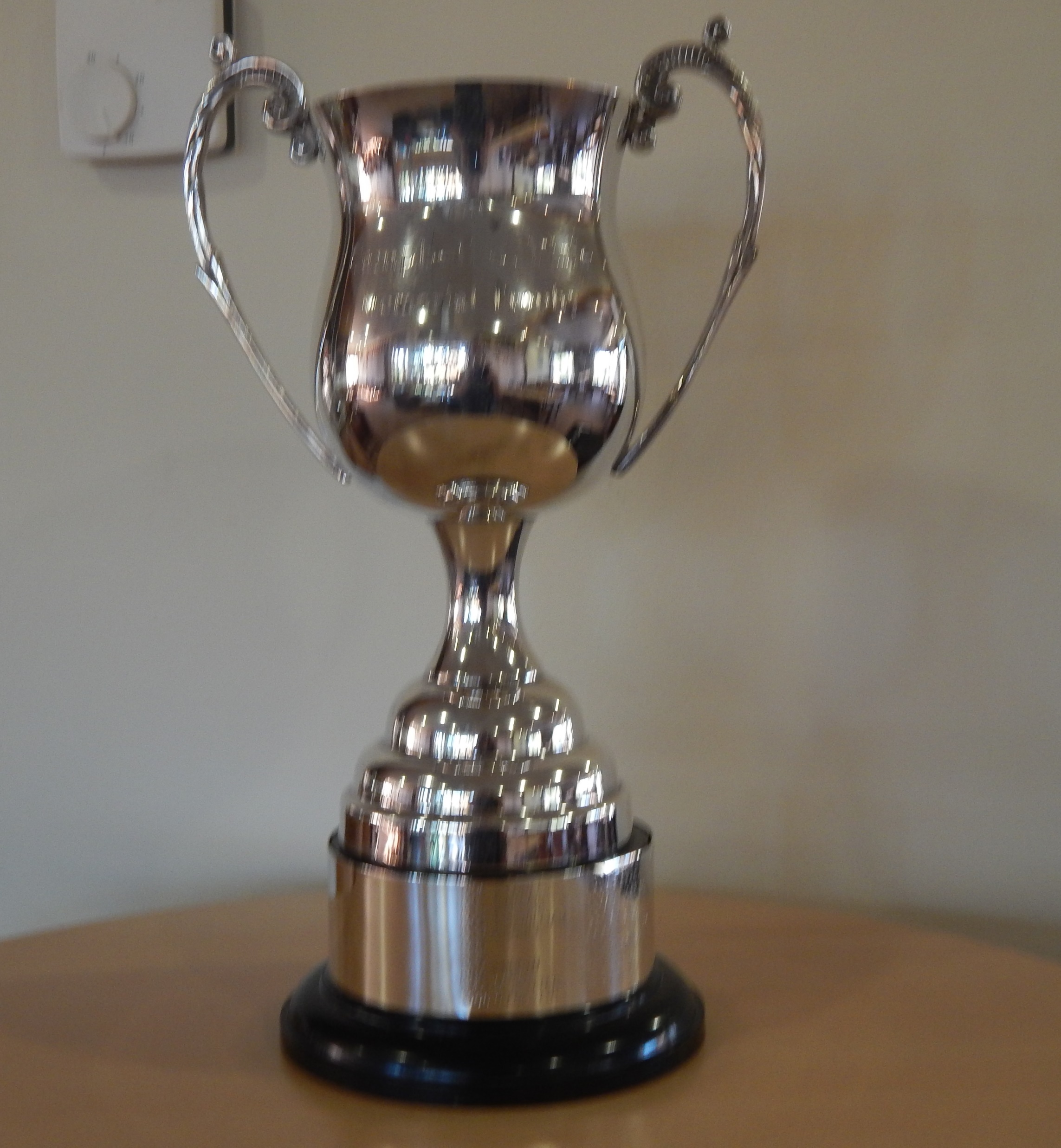 Fraser Laird won the Junior Order of Merit – the ‘Race to Bennachie’ (add in) and the Junior Campbell Pirie Trophy (add in)
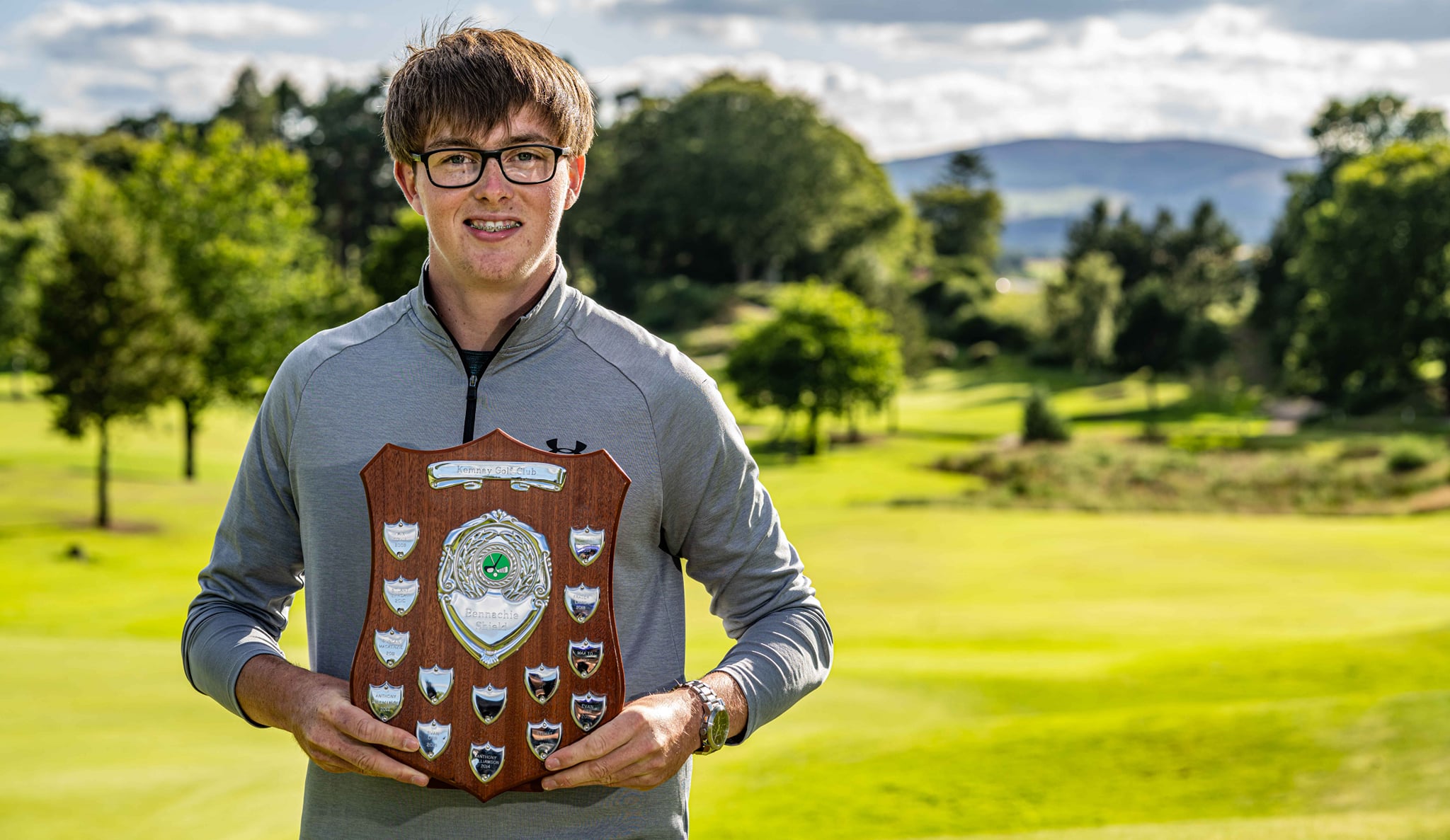 Fergus Morgan won the Junior Handicap Championship – the Bennachie Shield
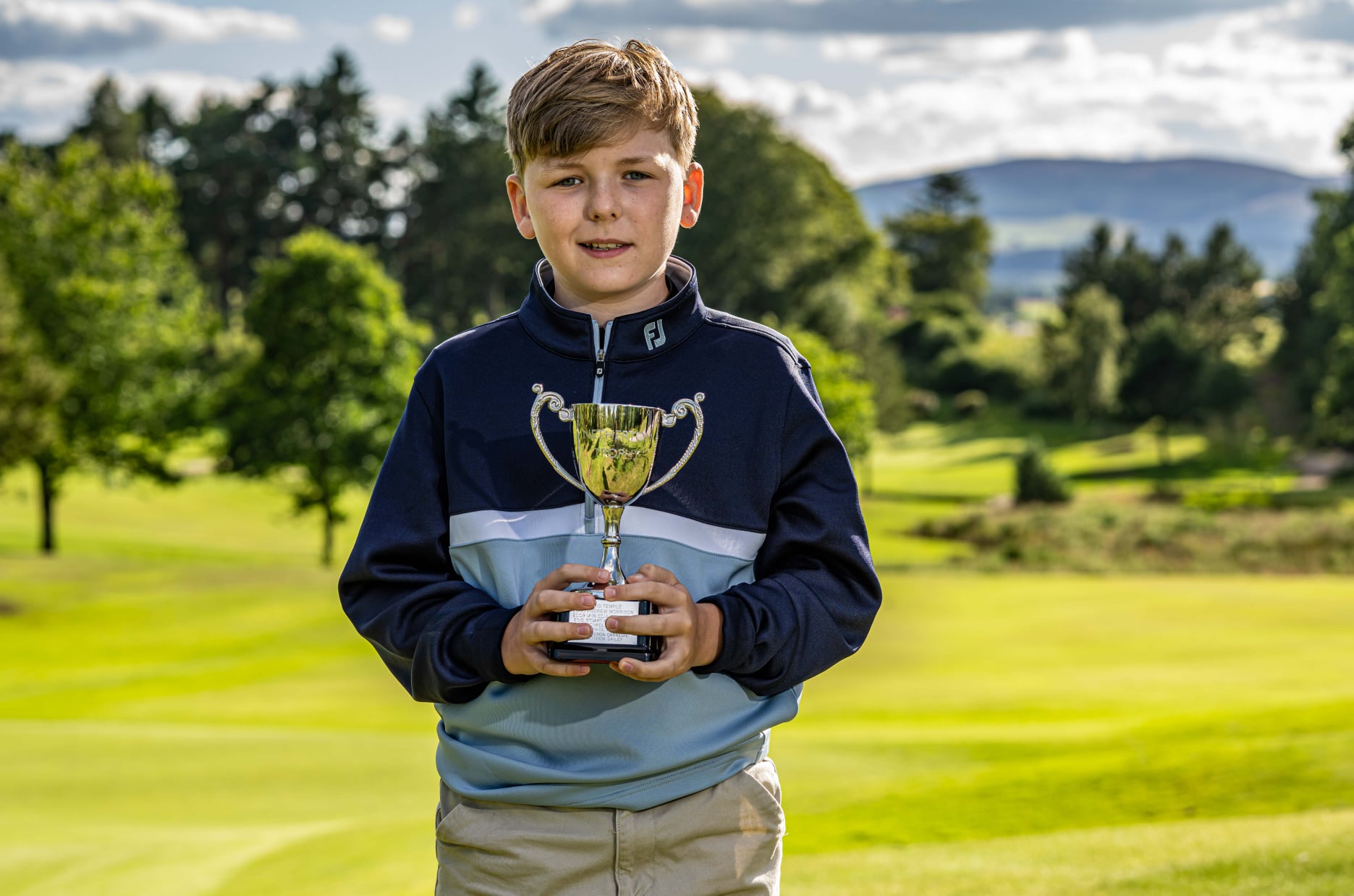 Zack Don won the Junior Boys Championship – the Netherton Trophy
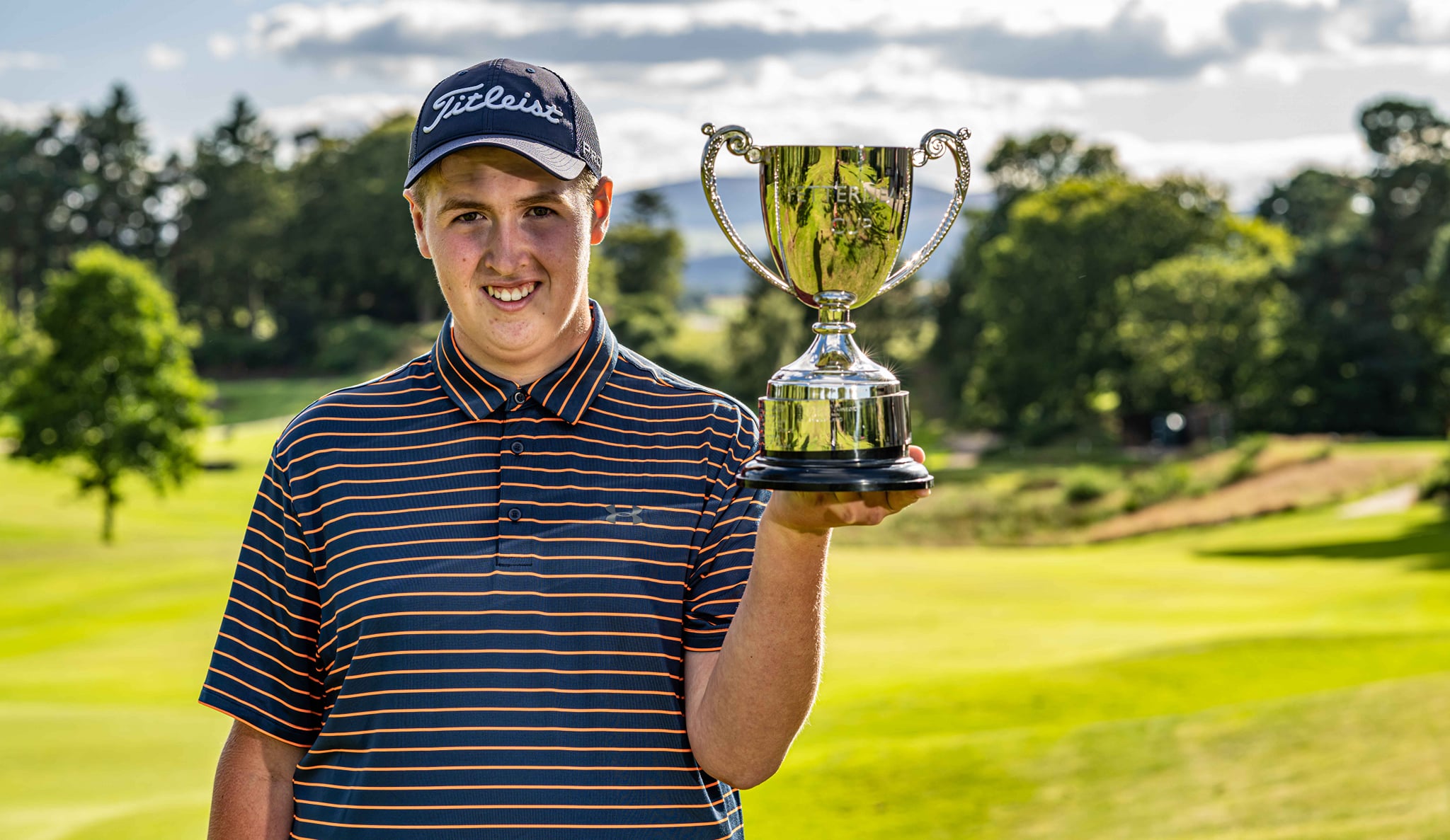 Fraser Laird won the  Youth Championship – the Fetternear Trophy - for the 3rd time in a row!
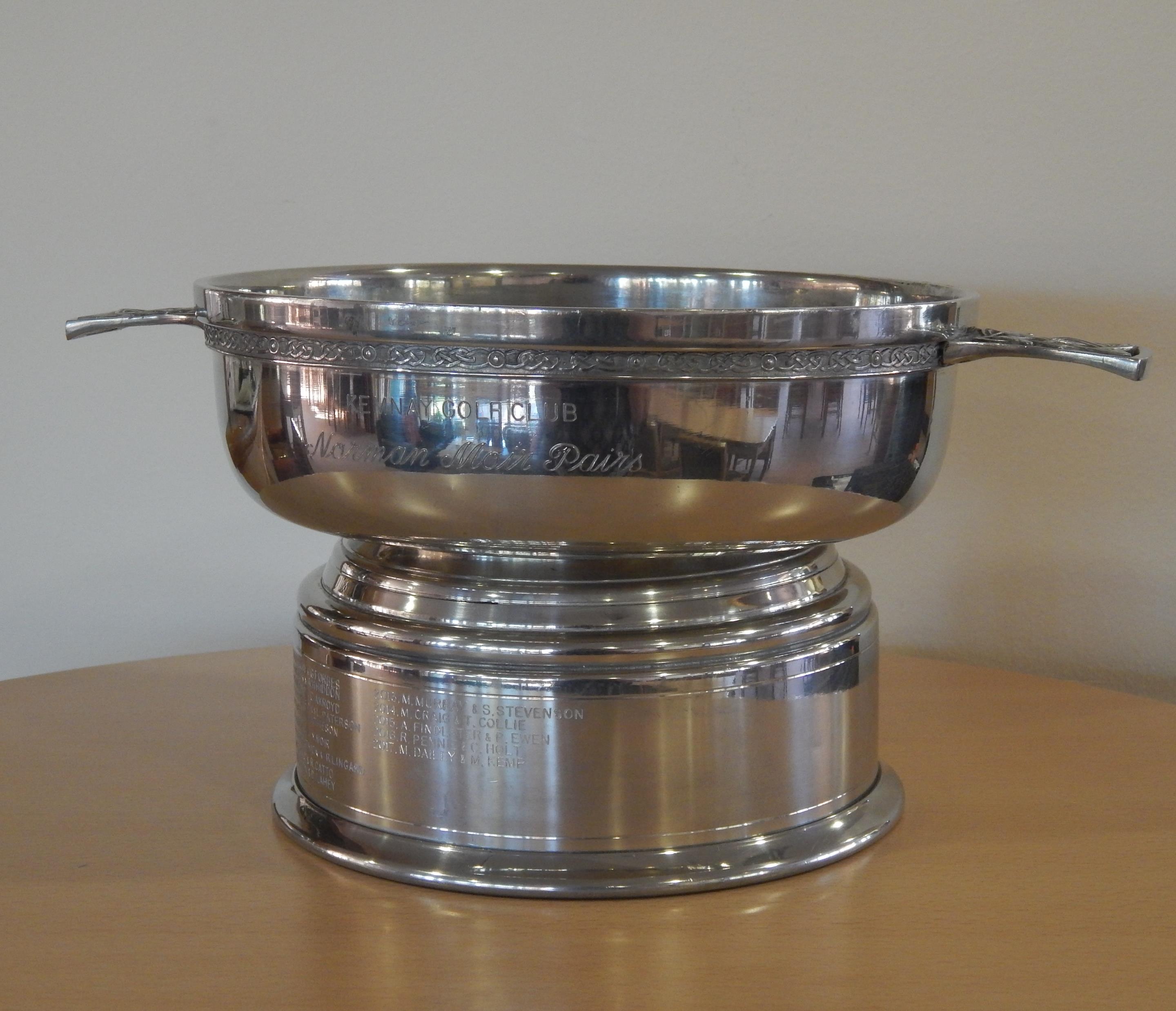 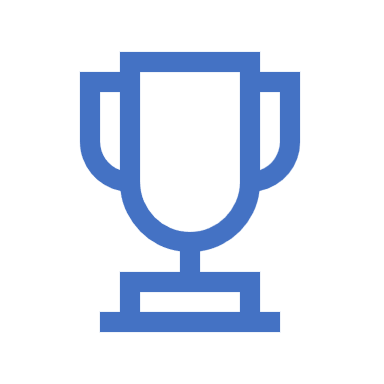 Phil Murray & Salter Watson won the Norman Moir Pairs Trophy
Philip Scott won the Leslie Duncan Memorial Trophy
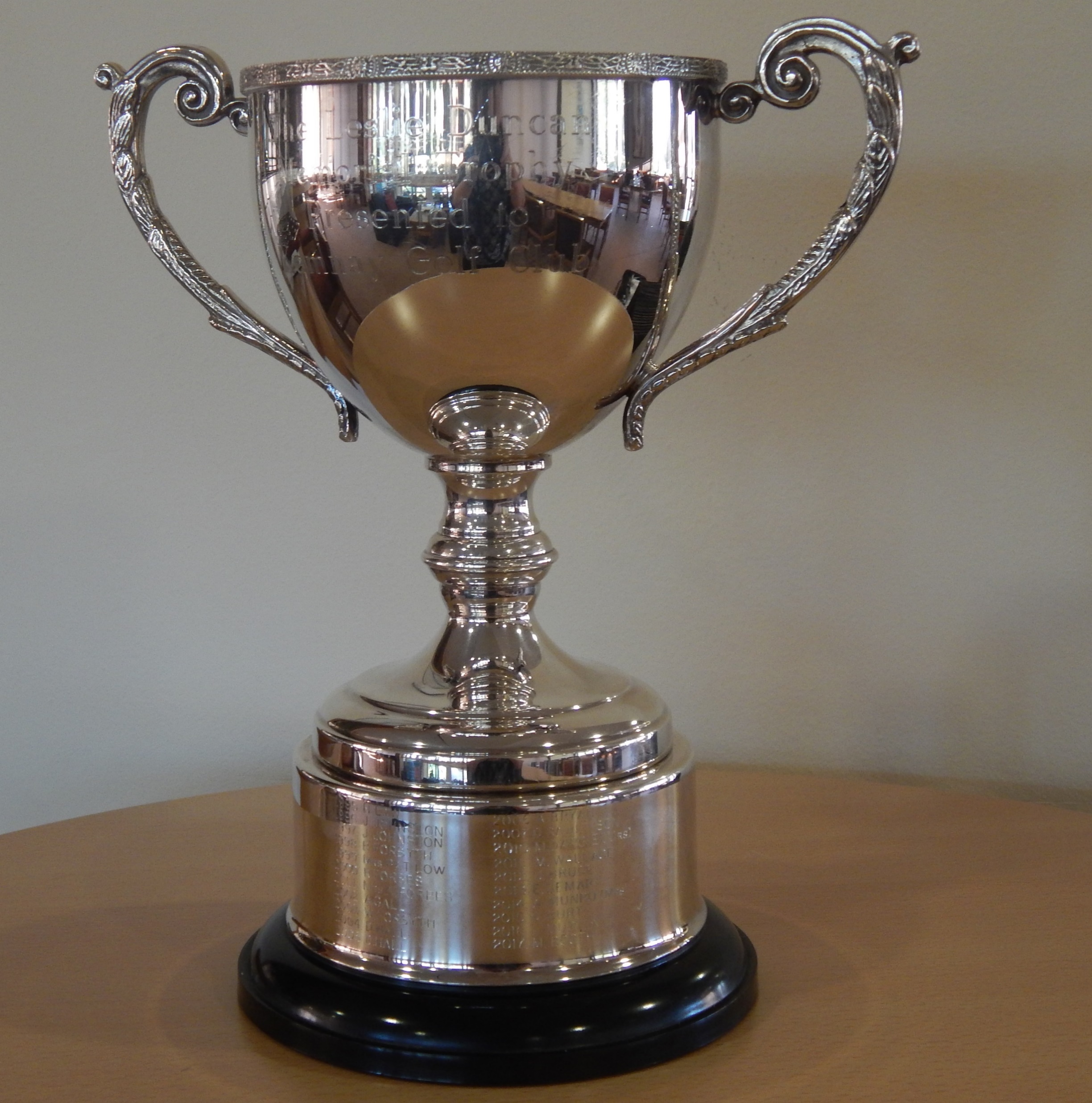 Eleanor Chadbourn won the Senior Ladies Shield and the Moir Cup (Eclectic) Trophy
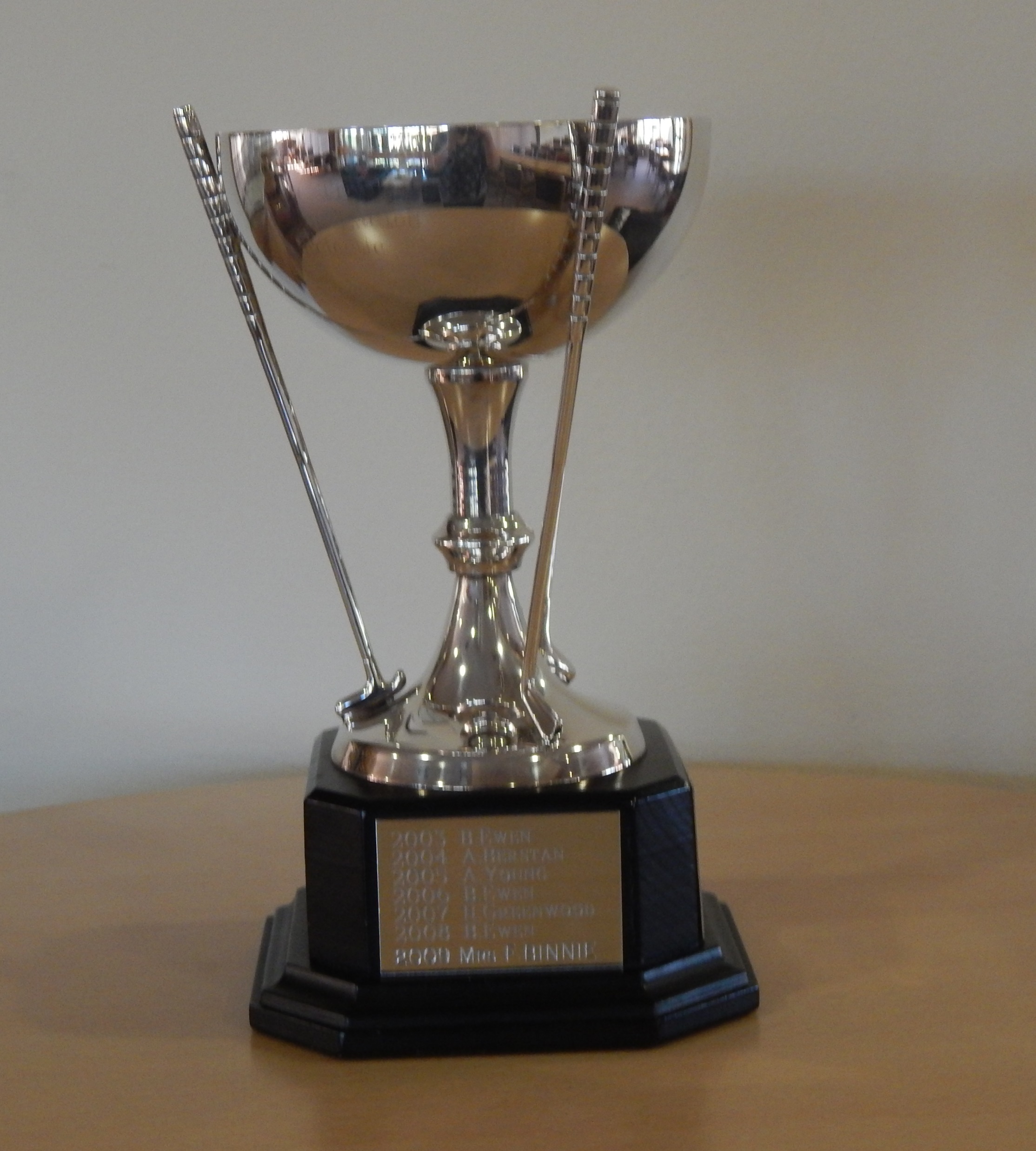 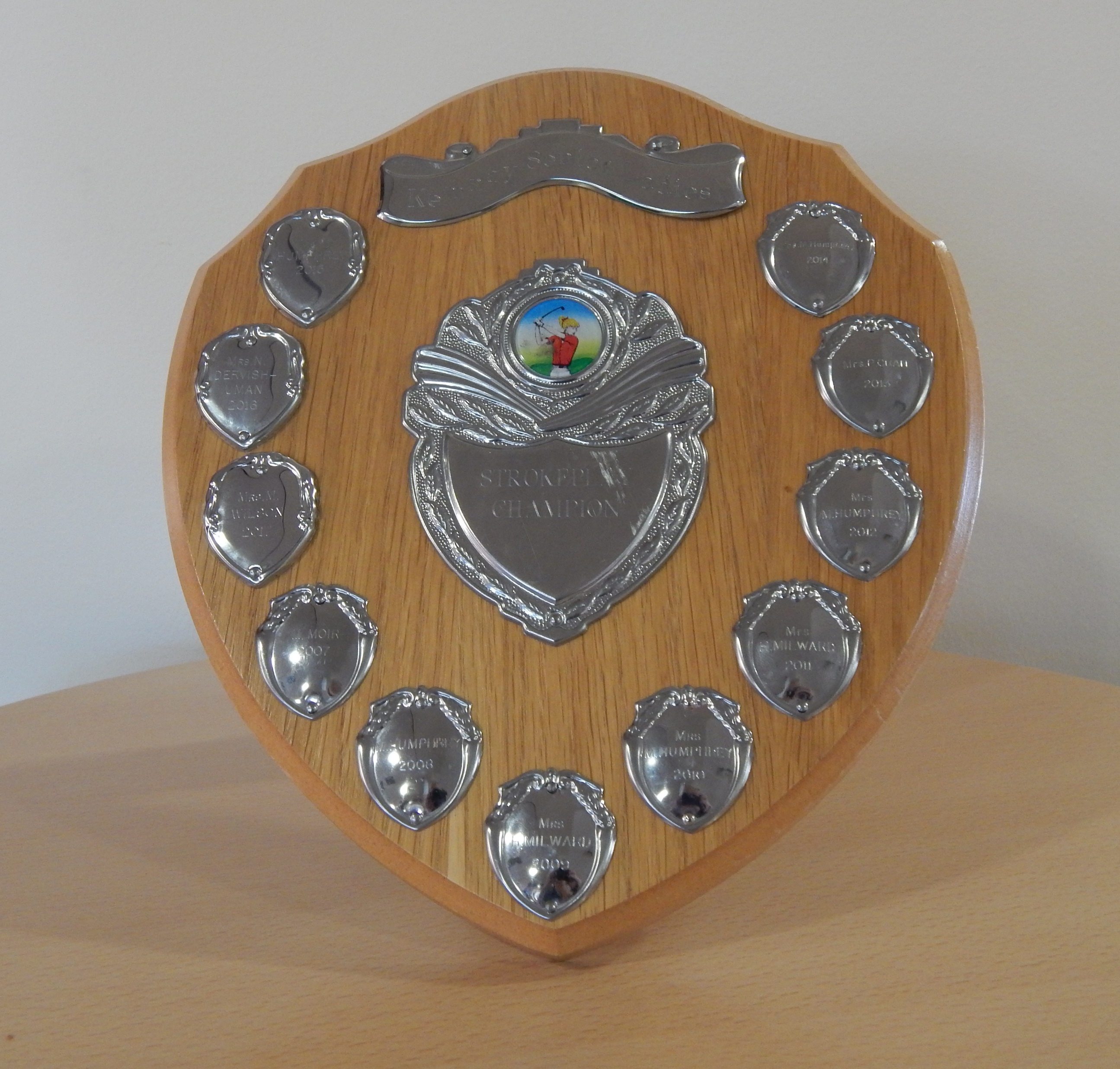 Eddie Rothnie and Colin Kerr were joint winners of the Senior Gents Winter Quaich
The Ladies Medal Winners Playoff was won by Wilma Catto (silver) and Anne Munro (bronze)
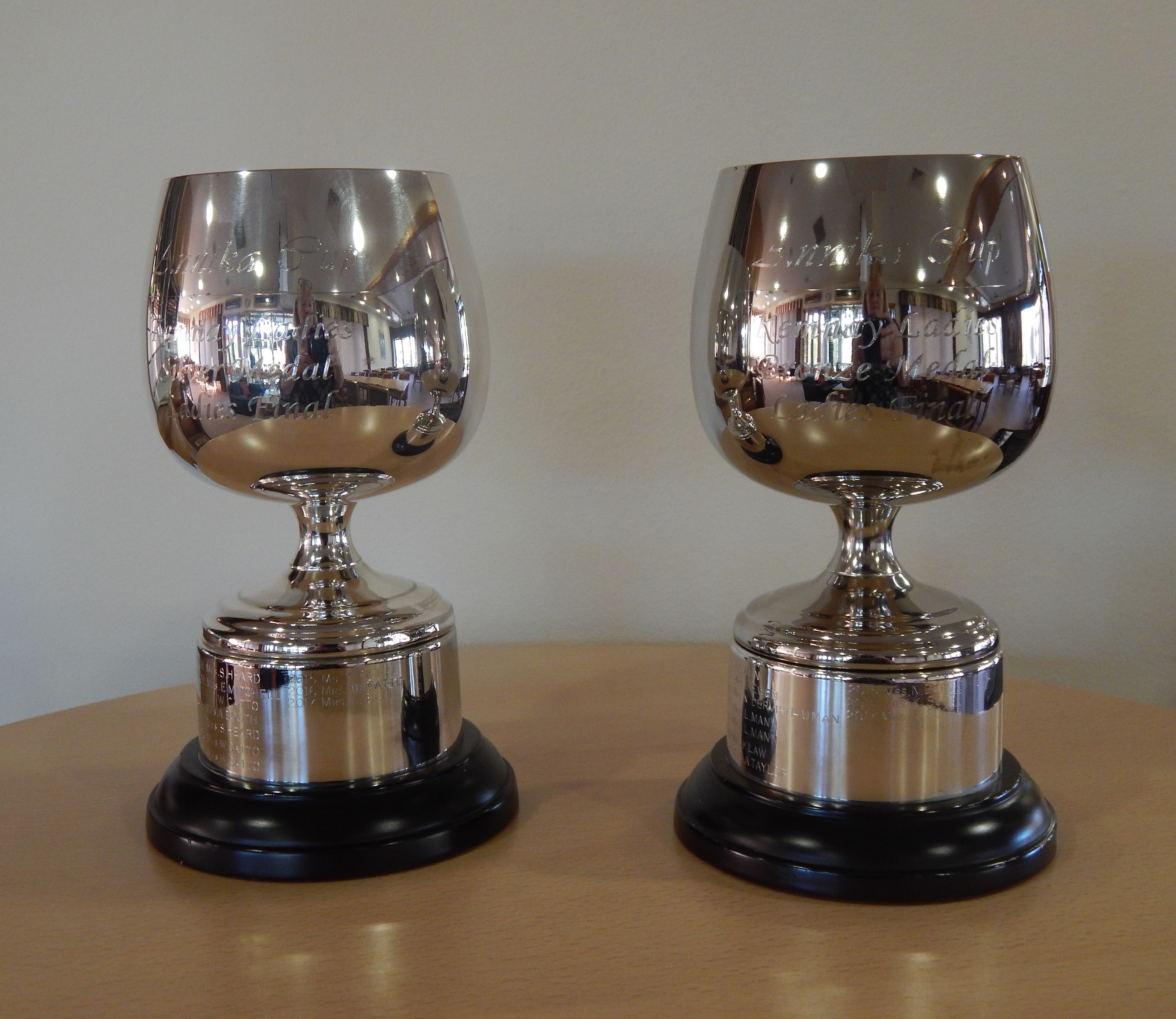 Jim Murison won the Senior Gents Claret Jug (White Tee Medal playoff)
The Ladies Summer Trophies were won by Fiona Pennie (silver) and Karen Scott (bronze)
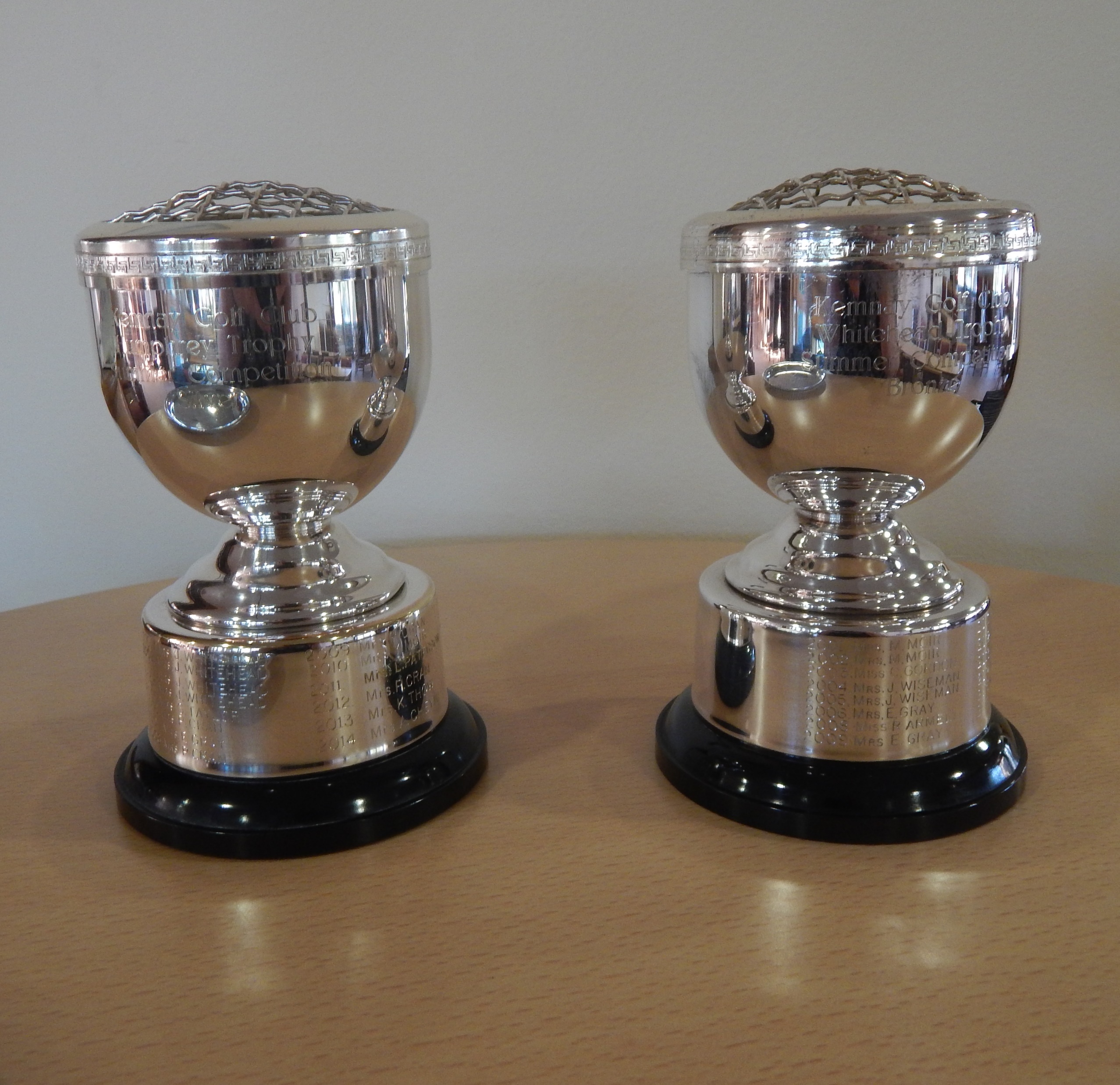 The Senior Gents Kirkstyle Plate(Yellow Tee Medal playoff) was won by Andy Devlin.   Andy also won the Mike Kenny 3 Club Trophy.
The Ladies Summer Eclectic was Trophy was won by Linda Bell
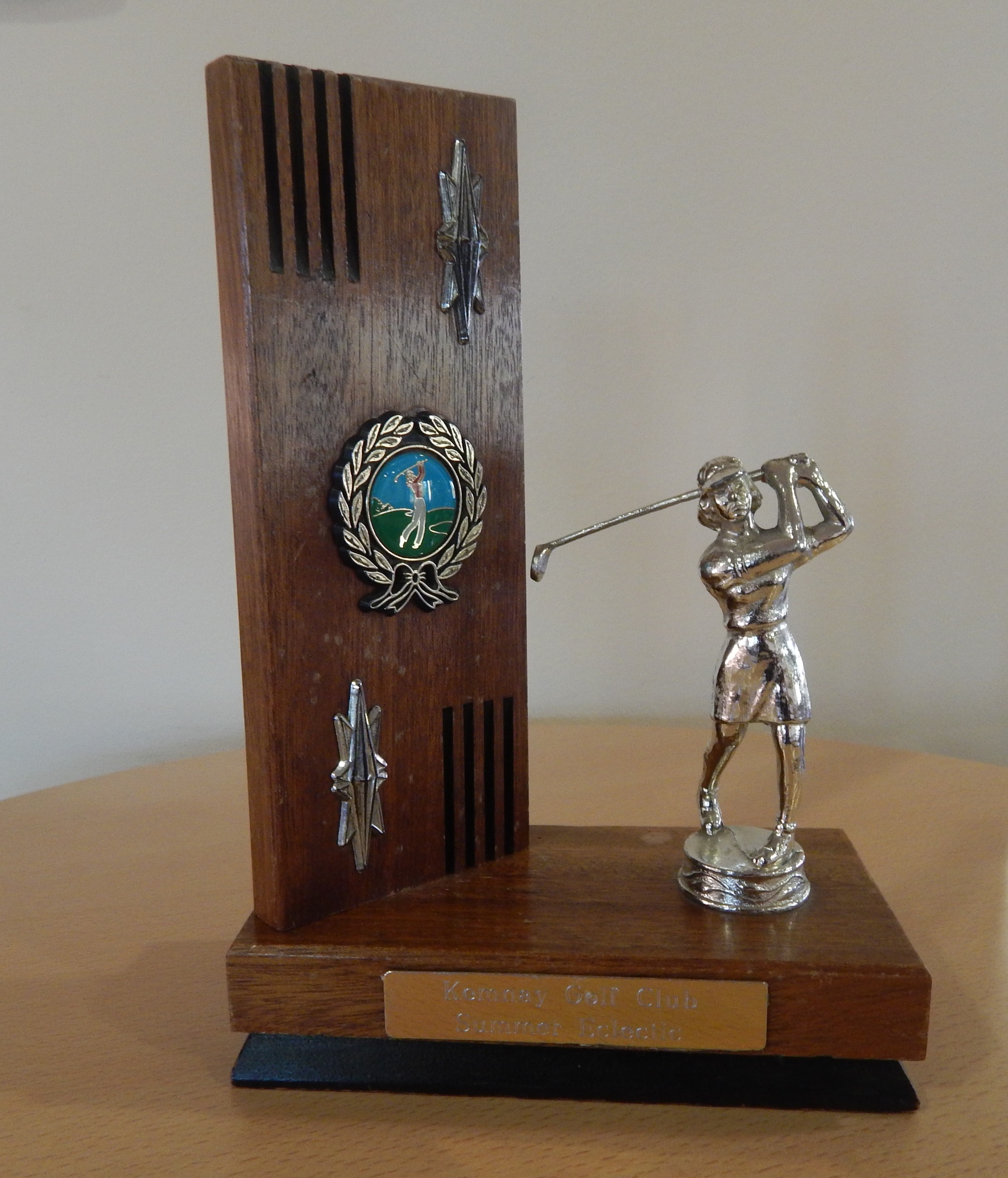 Joint winners of the Senior Gents Summer Quaich were Keith Boyde and Brian Lawrie
The Ladies Winter Trophies for 2019-20 were won by:Winter Shield – Peggy DonaldWinter Stableford – Lynda LanglandsWinter Eclectic – Heather Edgar
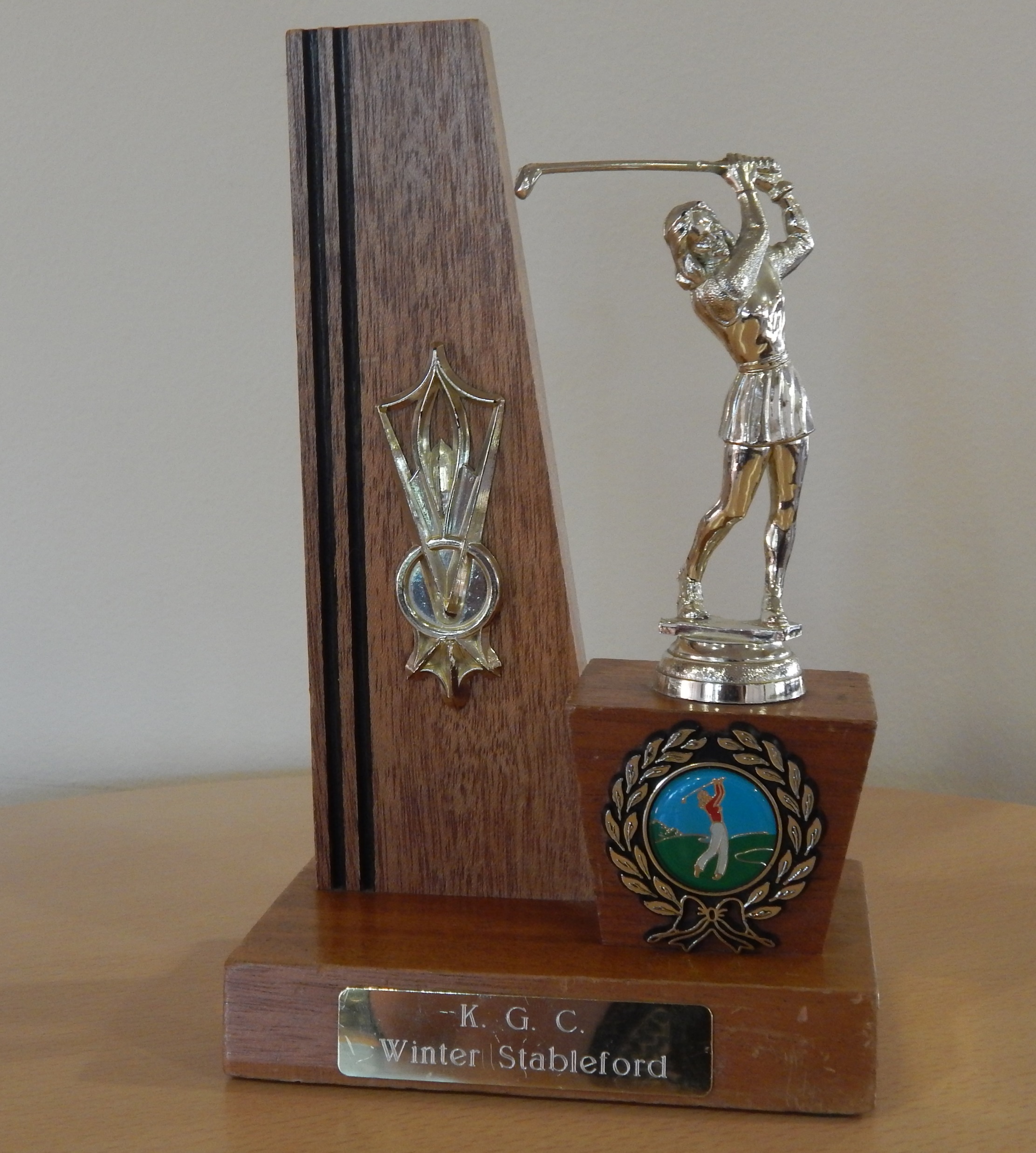 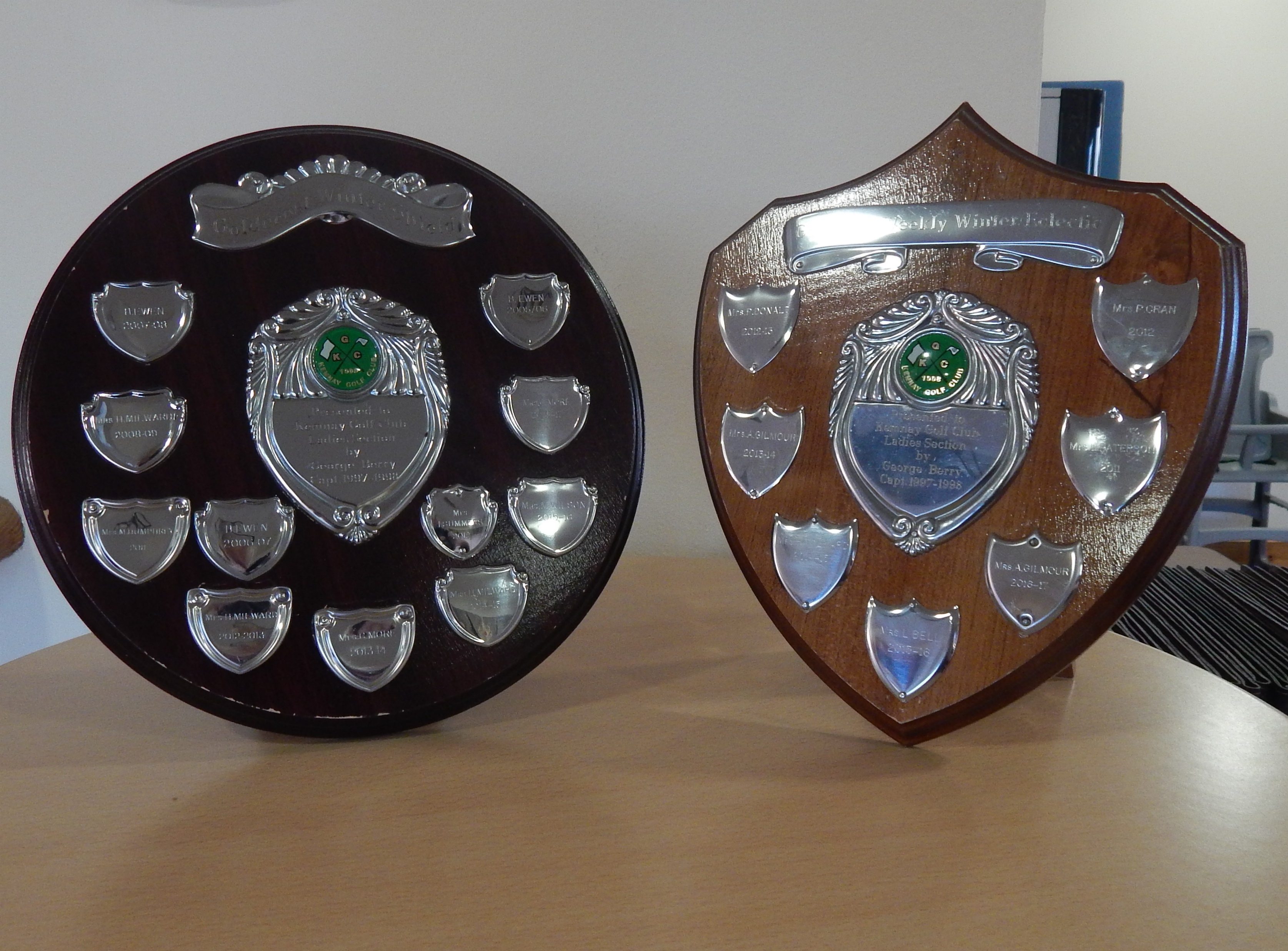 The Senior Gents Matchplay Trophy was won by Phil Murray
The Senior Gents Pairs Matchplay trophy was waon by Allan Strachan and Alex Jackson
The Senior Gents Cancer Research Trophy was won by Mike Rogers
Lynda Langlands won the Margaret Smith Rosebowl for the most improved Lady player in 2020.Lynda also won the Senior Ladies Corner Cuts Trophy
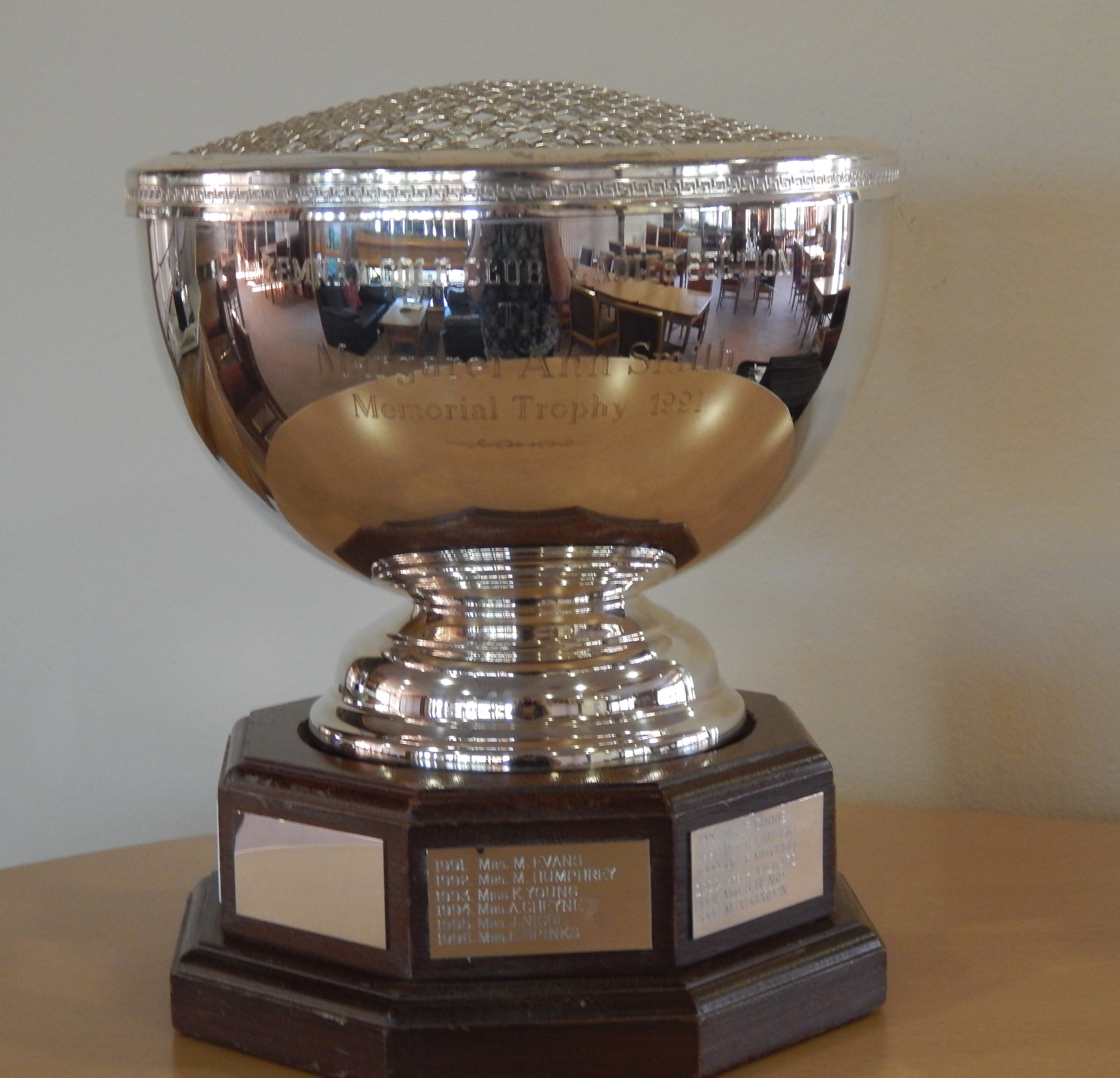 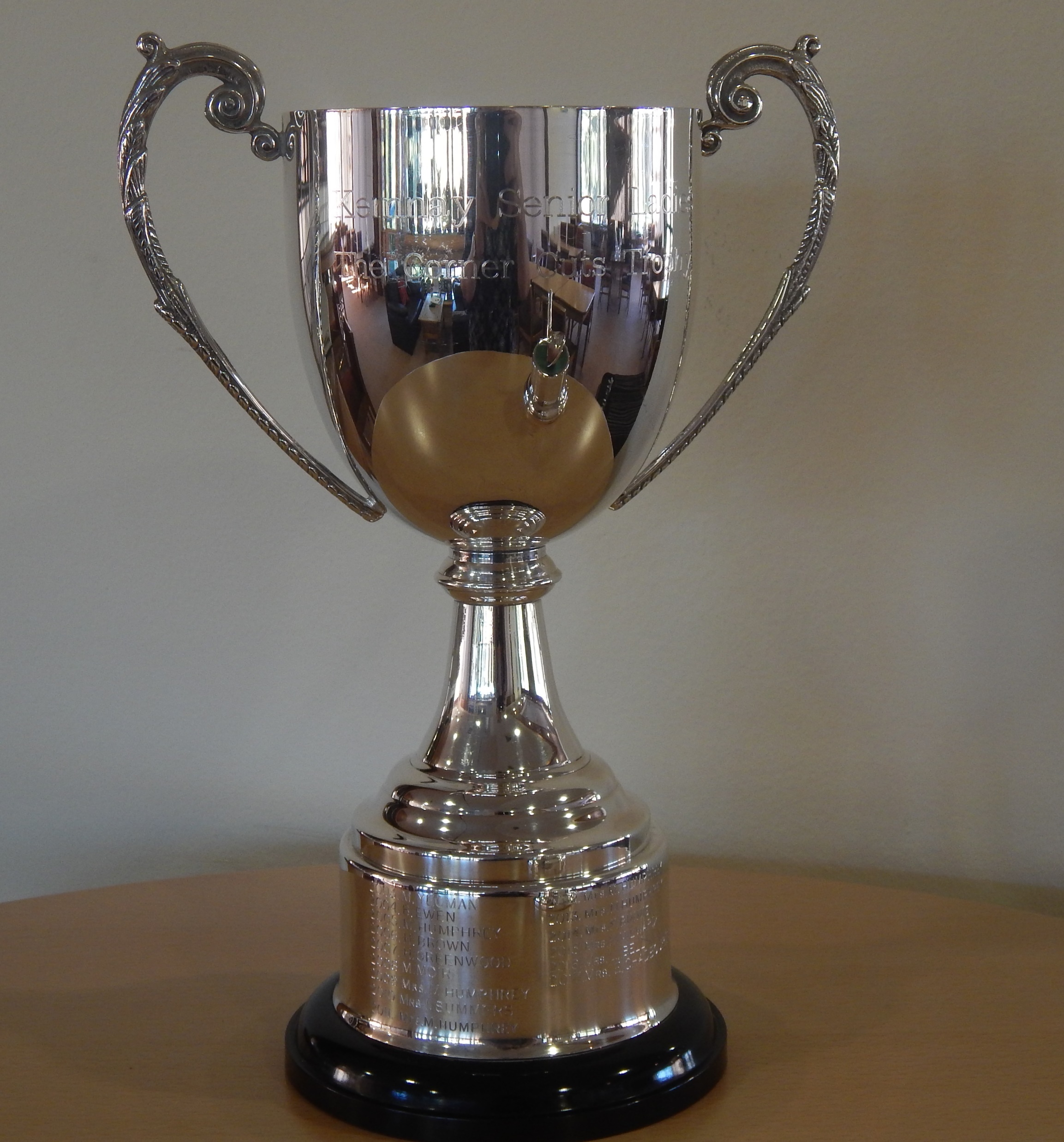 New member Ross Simpson won the McRobert Stableford Trophy
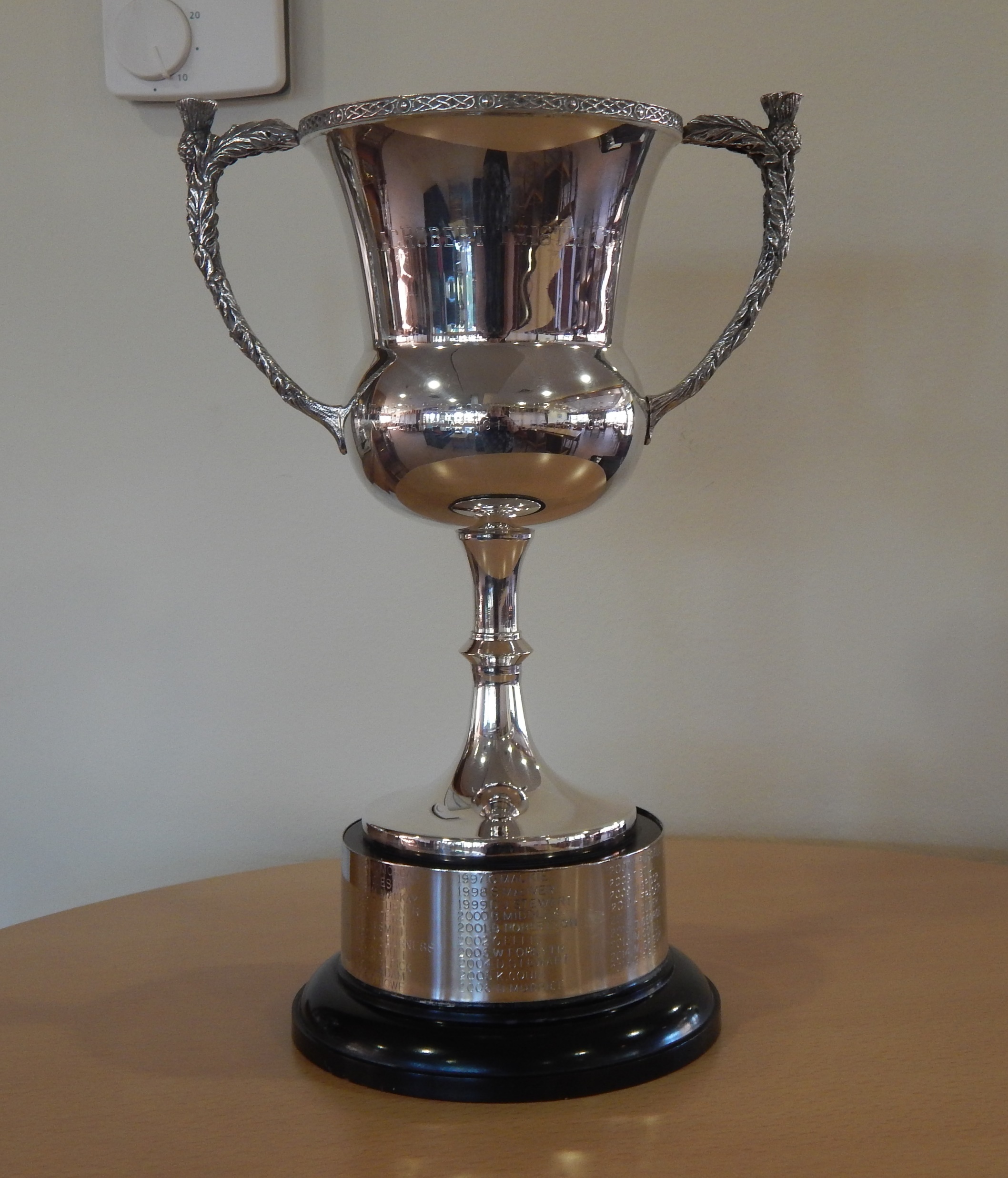 Fiona Pennie won the Captains Prize and the Norman Lawrence Stableford Trophy
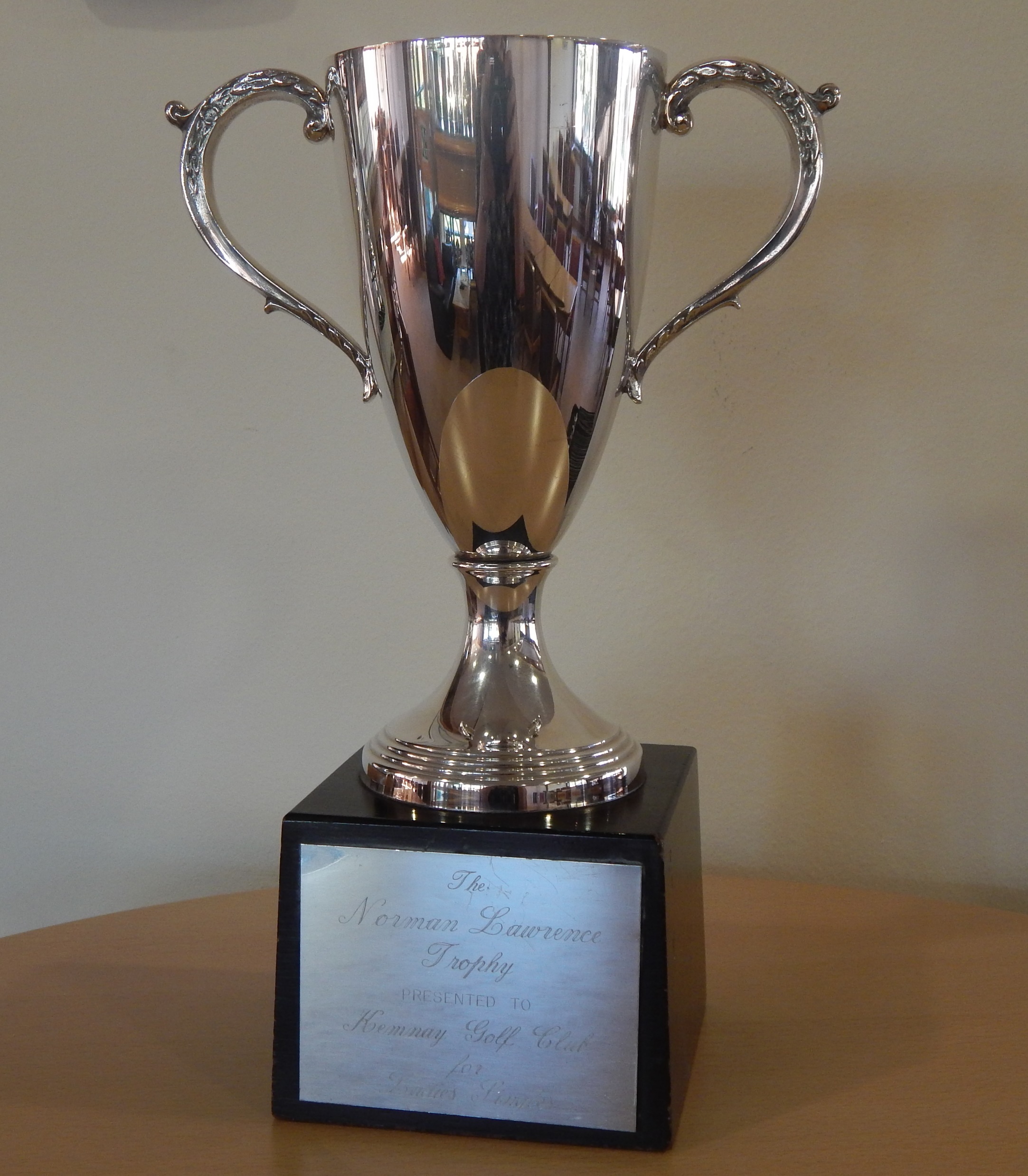 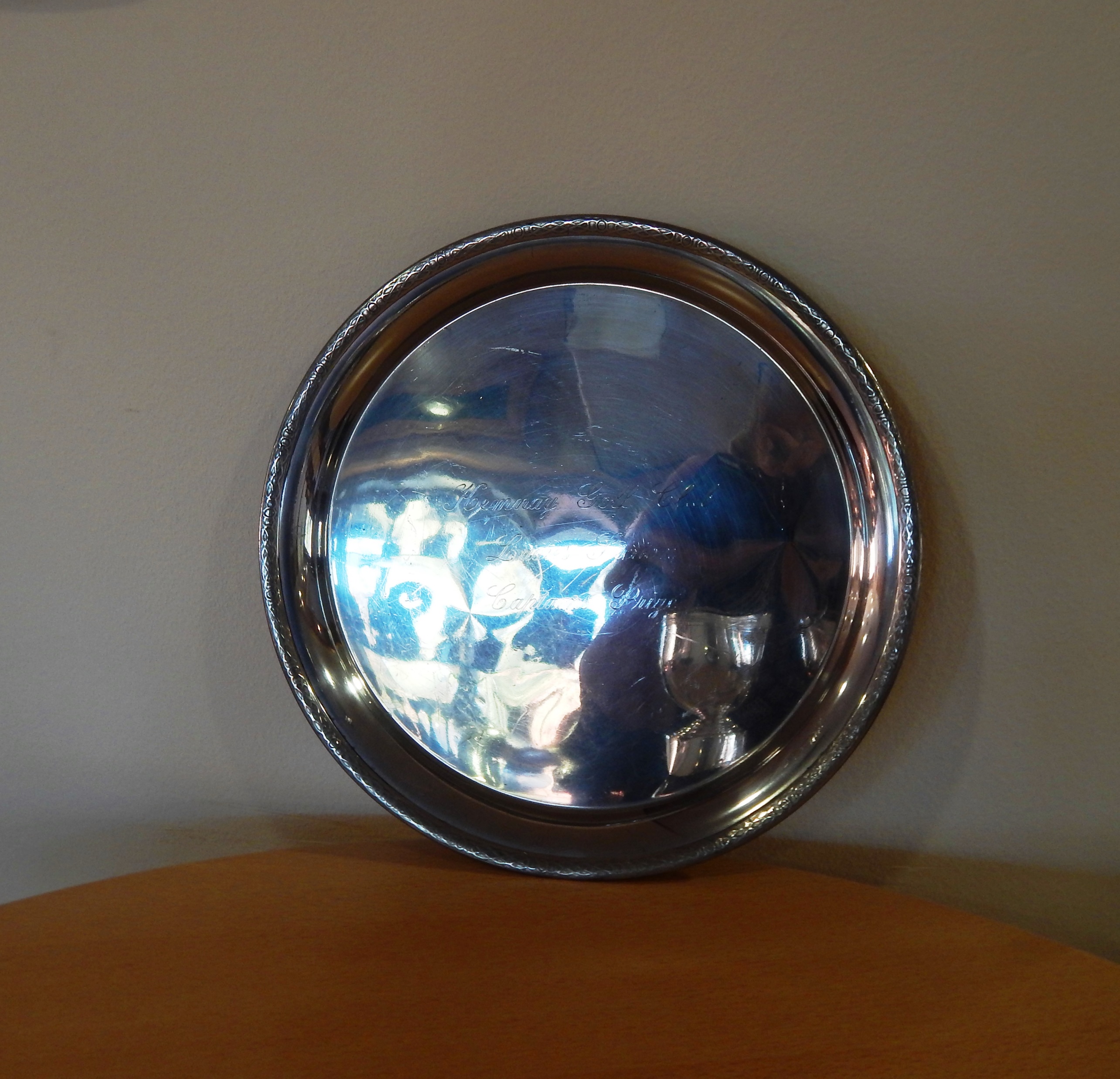 Darren Eggie won the Tuesday Shield
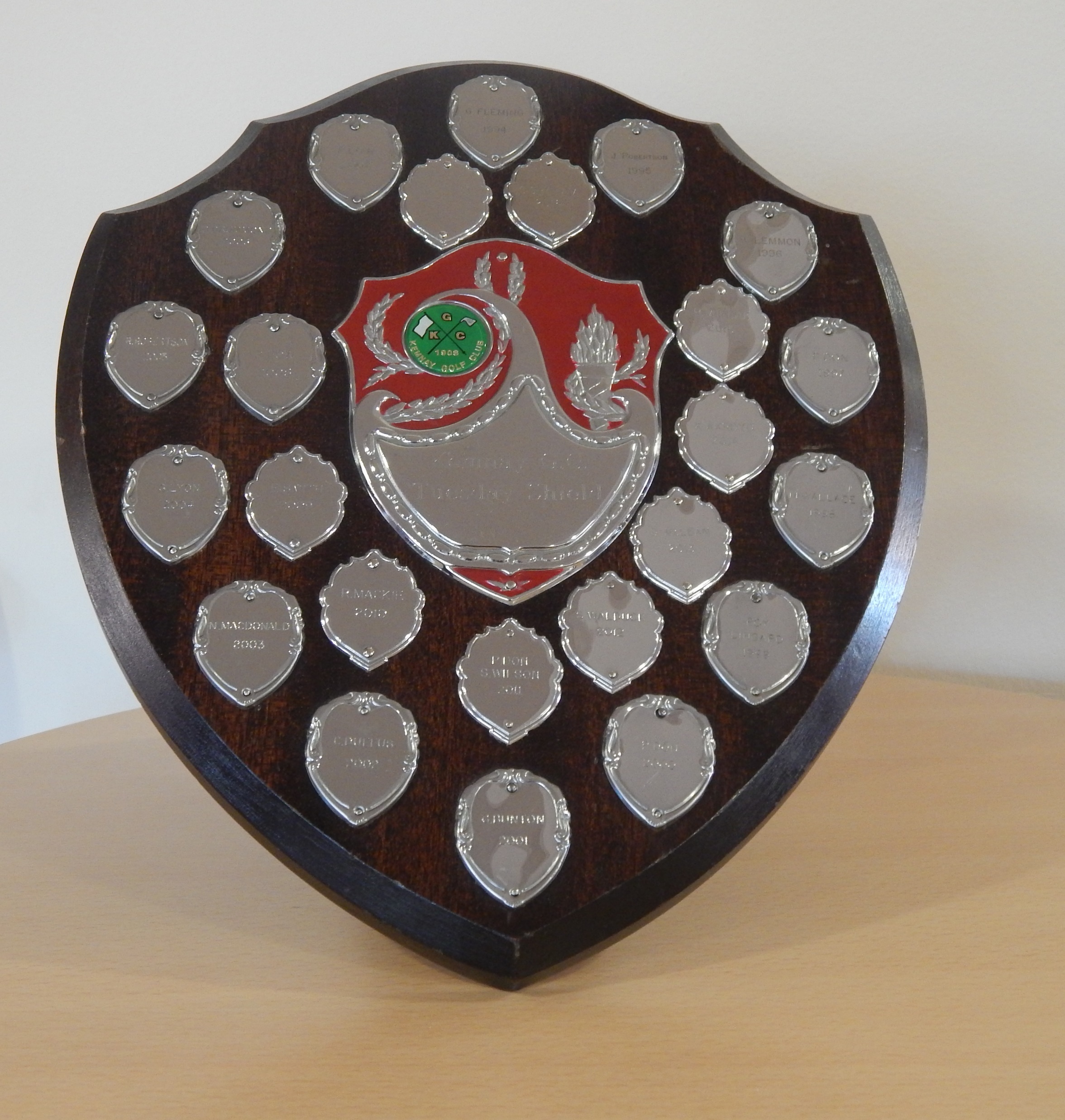 Beth Forbes won the Centenary Strokeplay Trophy
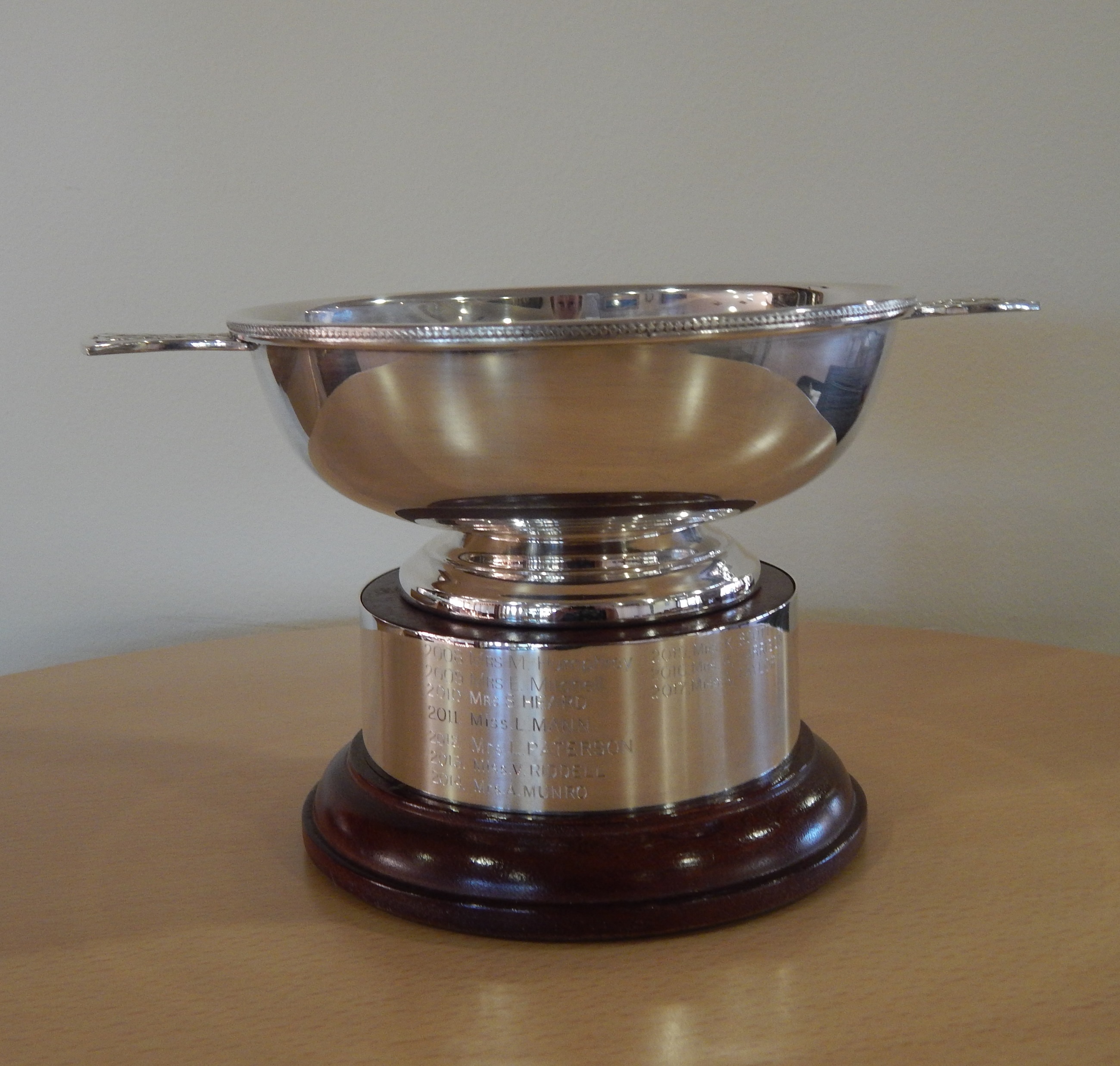 Steven Hay won the Cancer Relief Shield
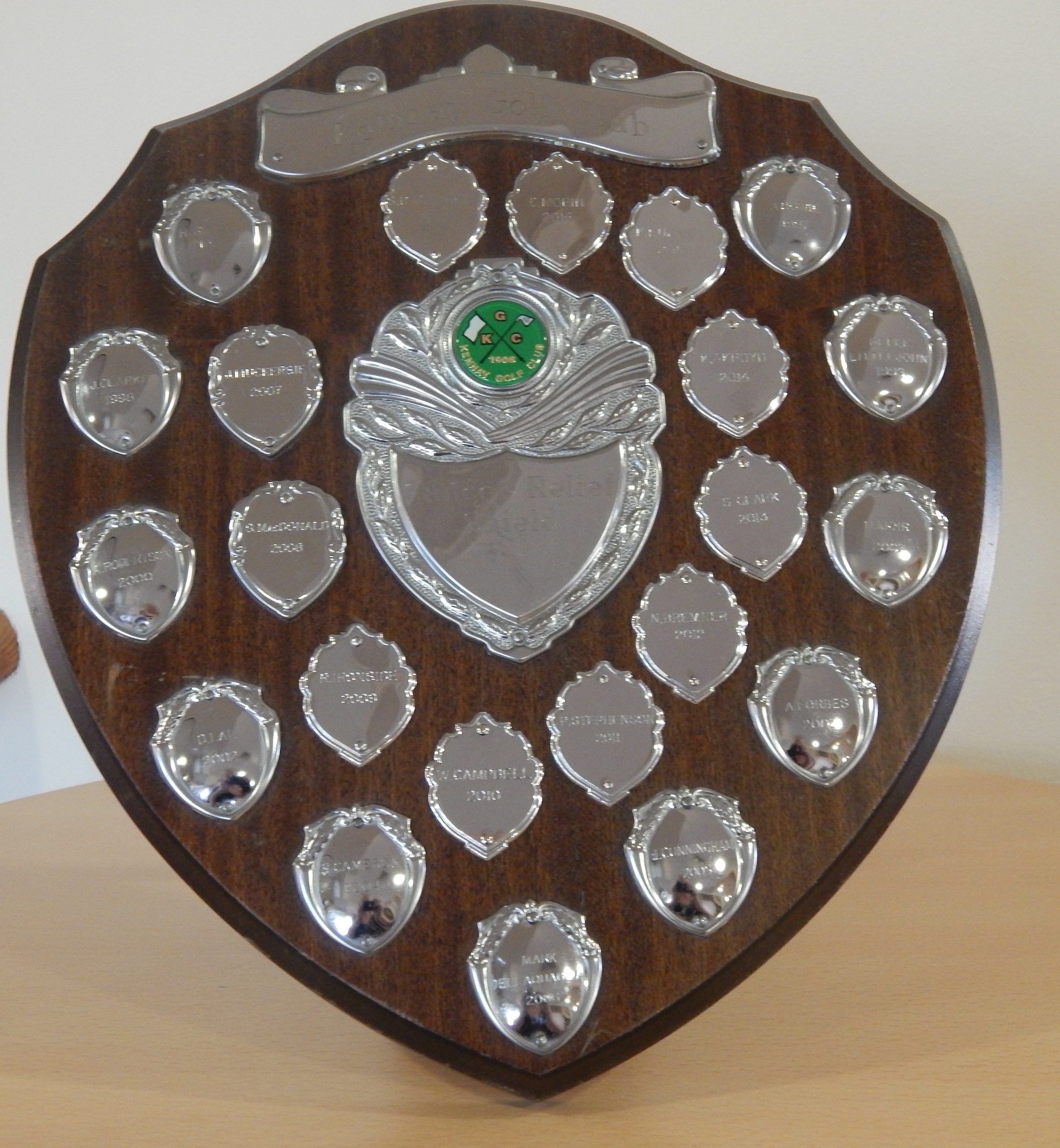 Fraser Laird, our Youth Champion, also won the Captains Cup and Autumn Quaich
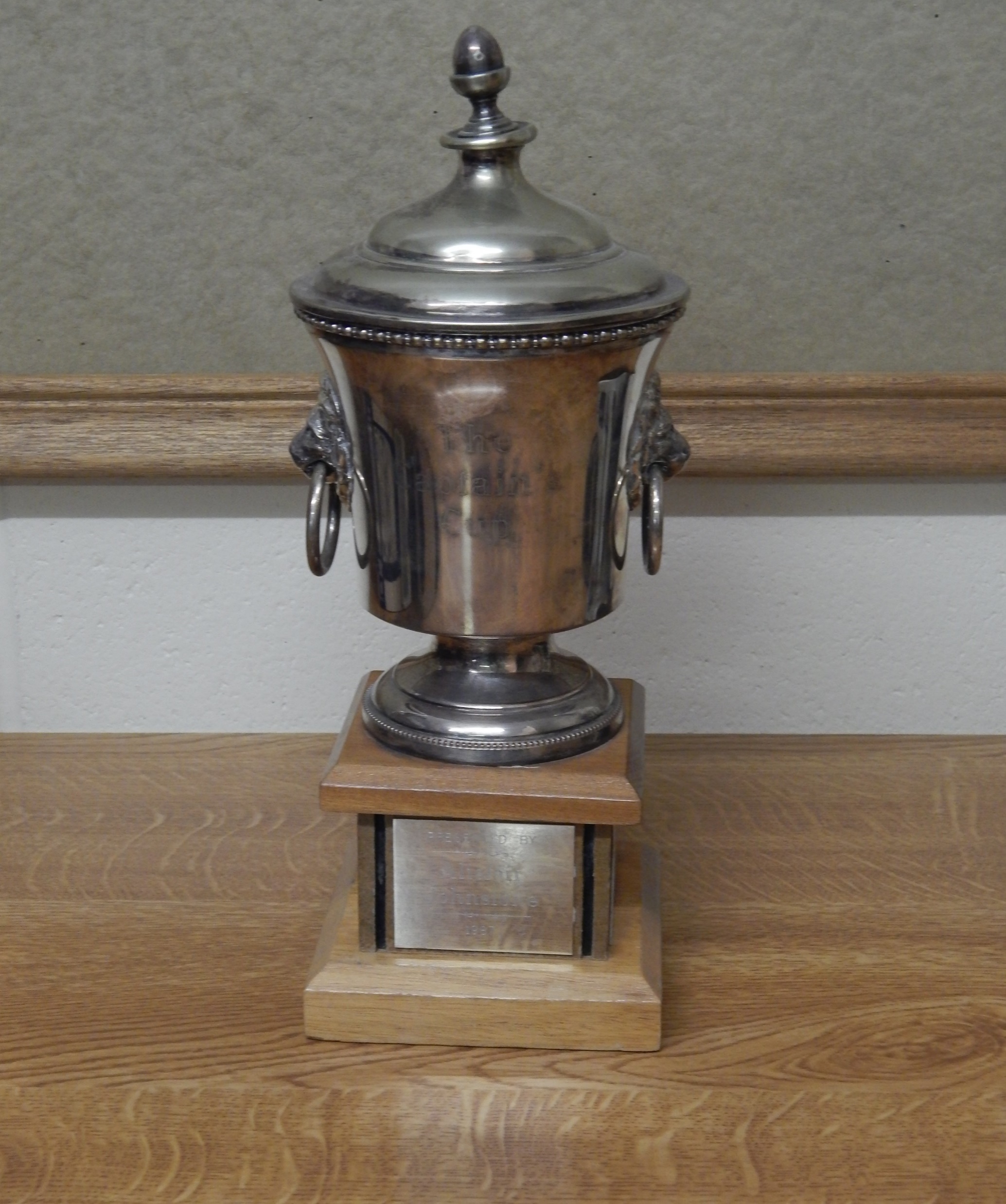 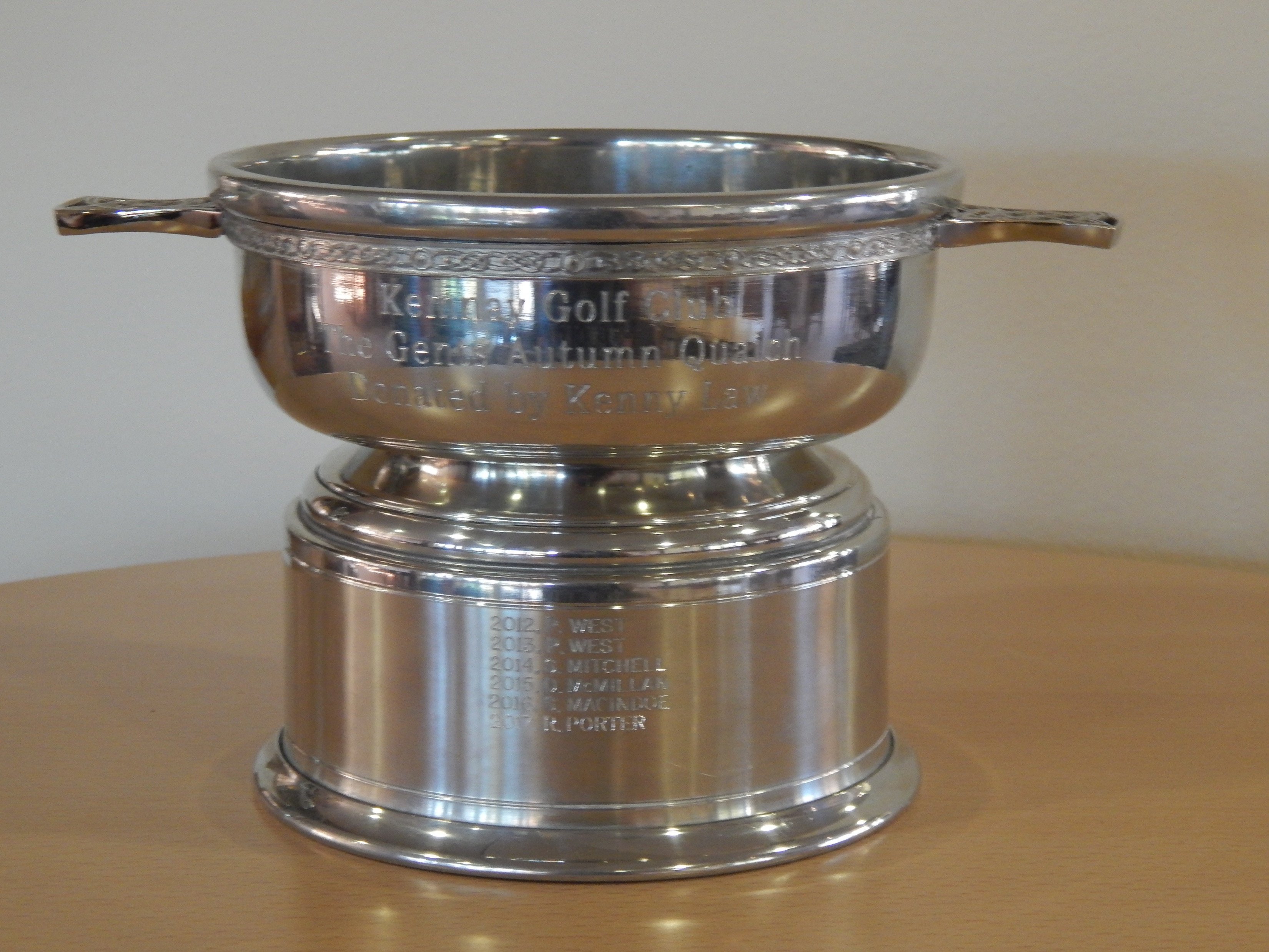 Russell Pennie and Allan Milne won the Herbert McWilliam Pairs Trophy
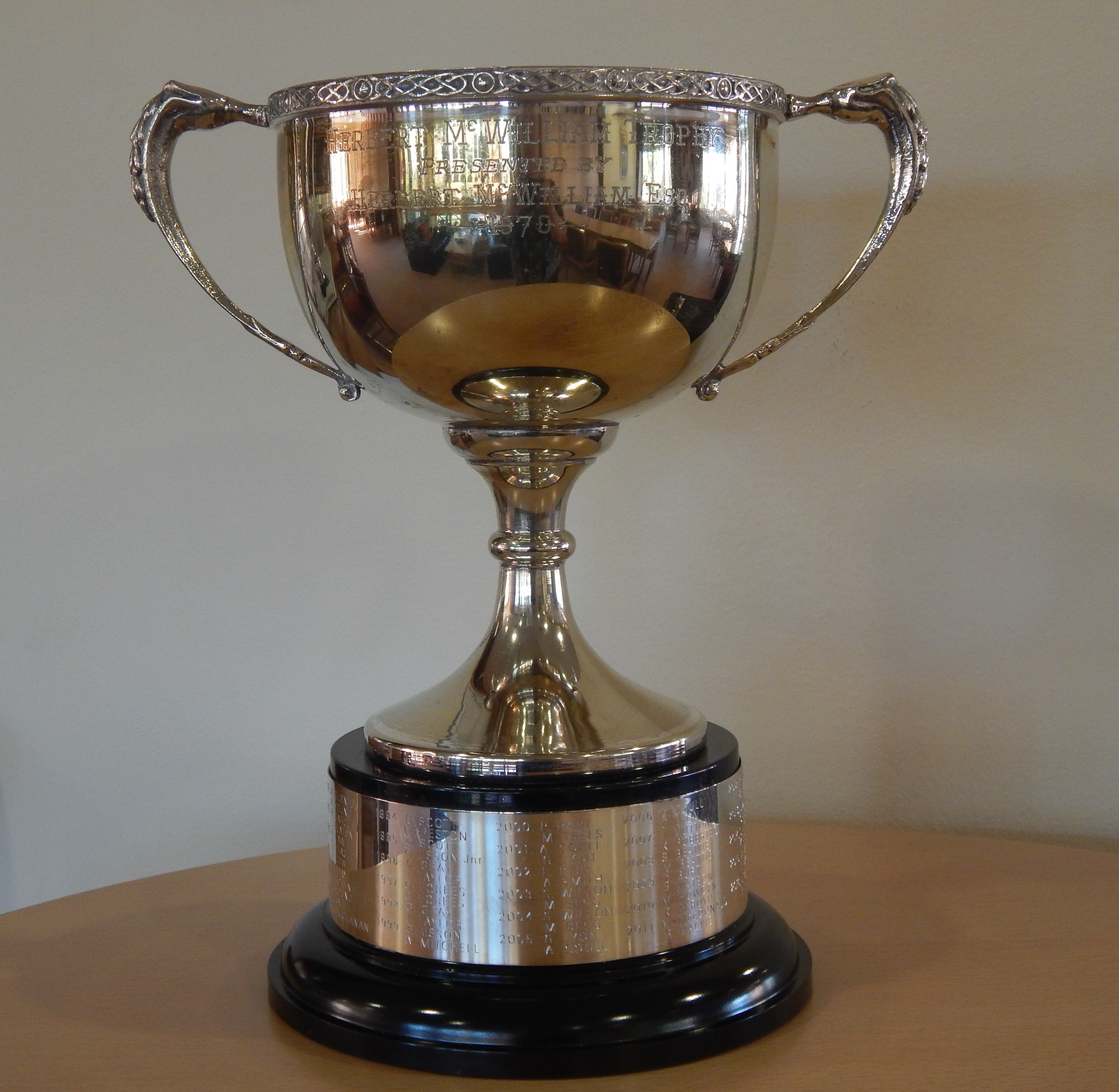 Allie Taylor won the Janet McPherson Trophy
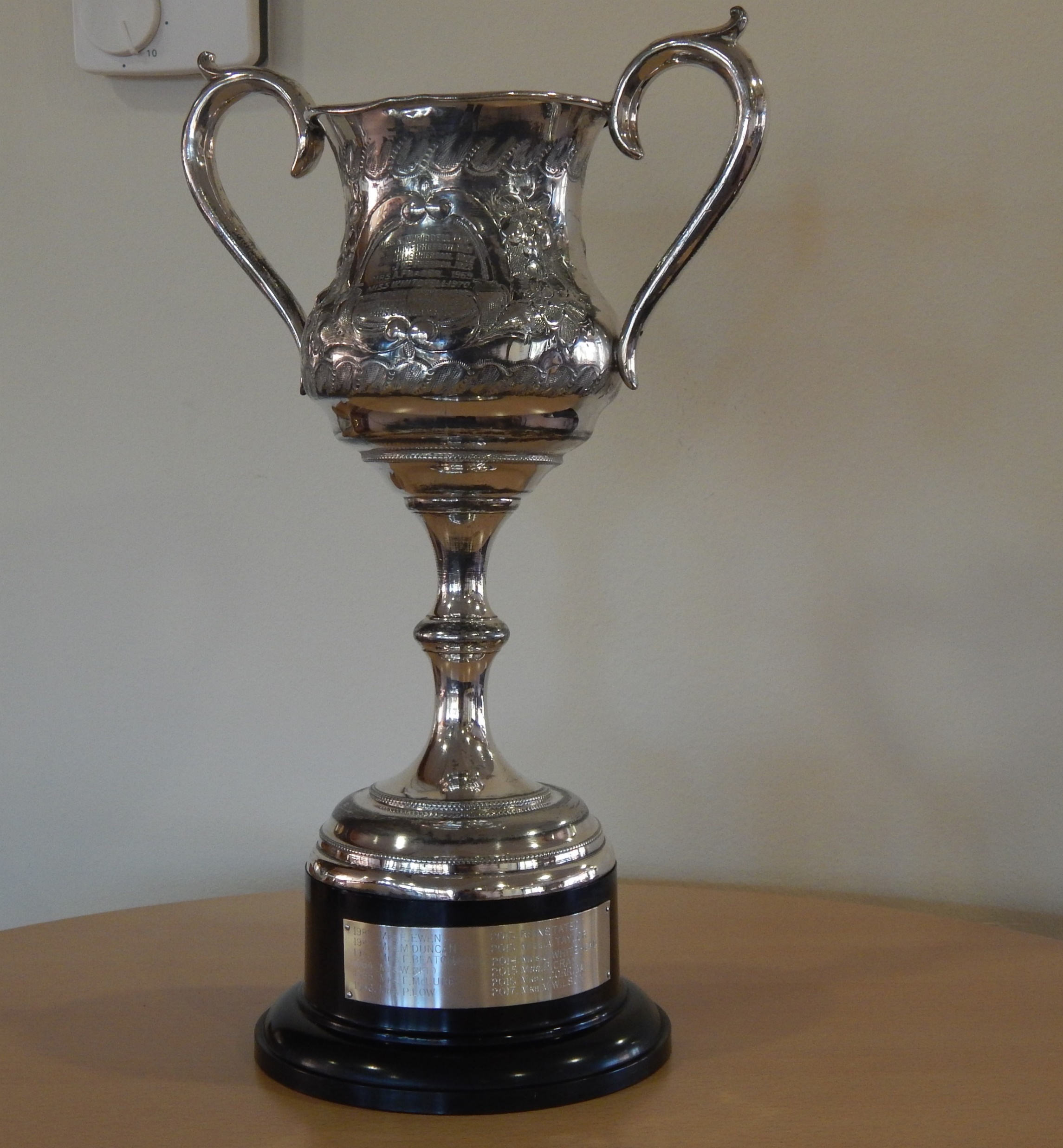 Graham Black won the Gents Order of Merit and the Medal Winners Qualifying Cup
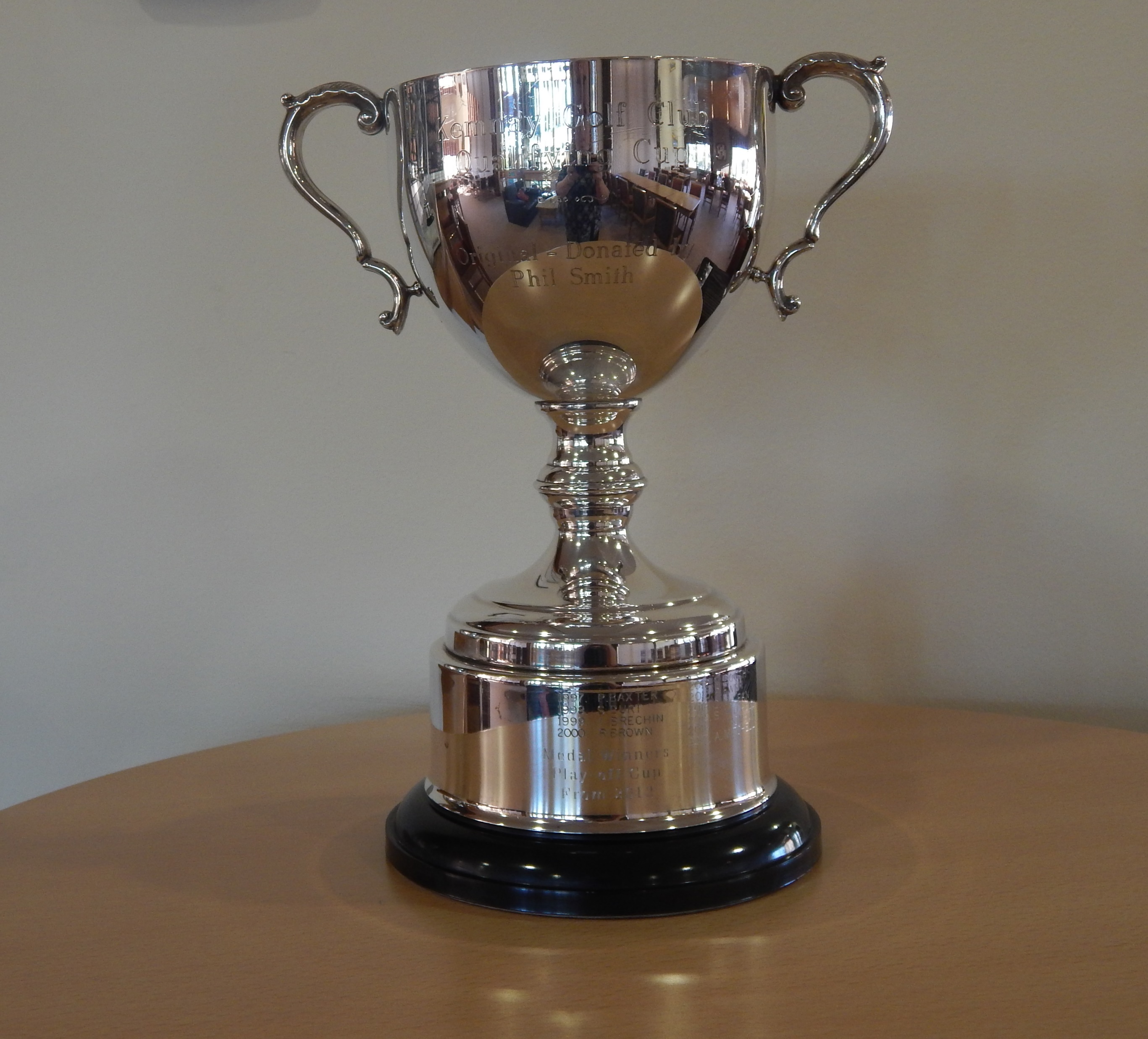 Wilma Catto and Jill Thomson won the Alice Fraser Pairs Trophy
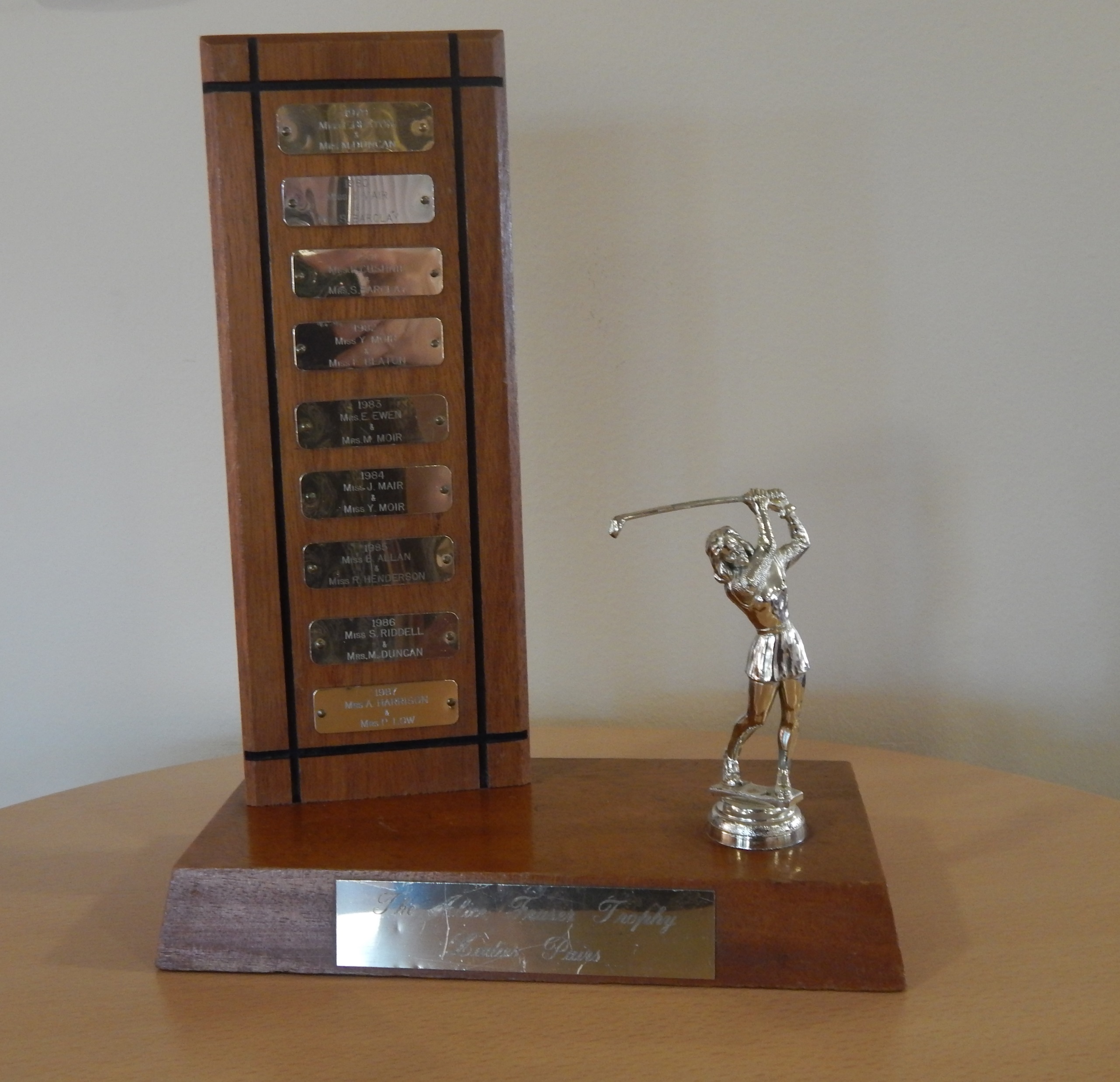 New member Paul Stewart won the MacKay Cup and the Milton Shield
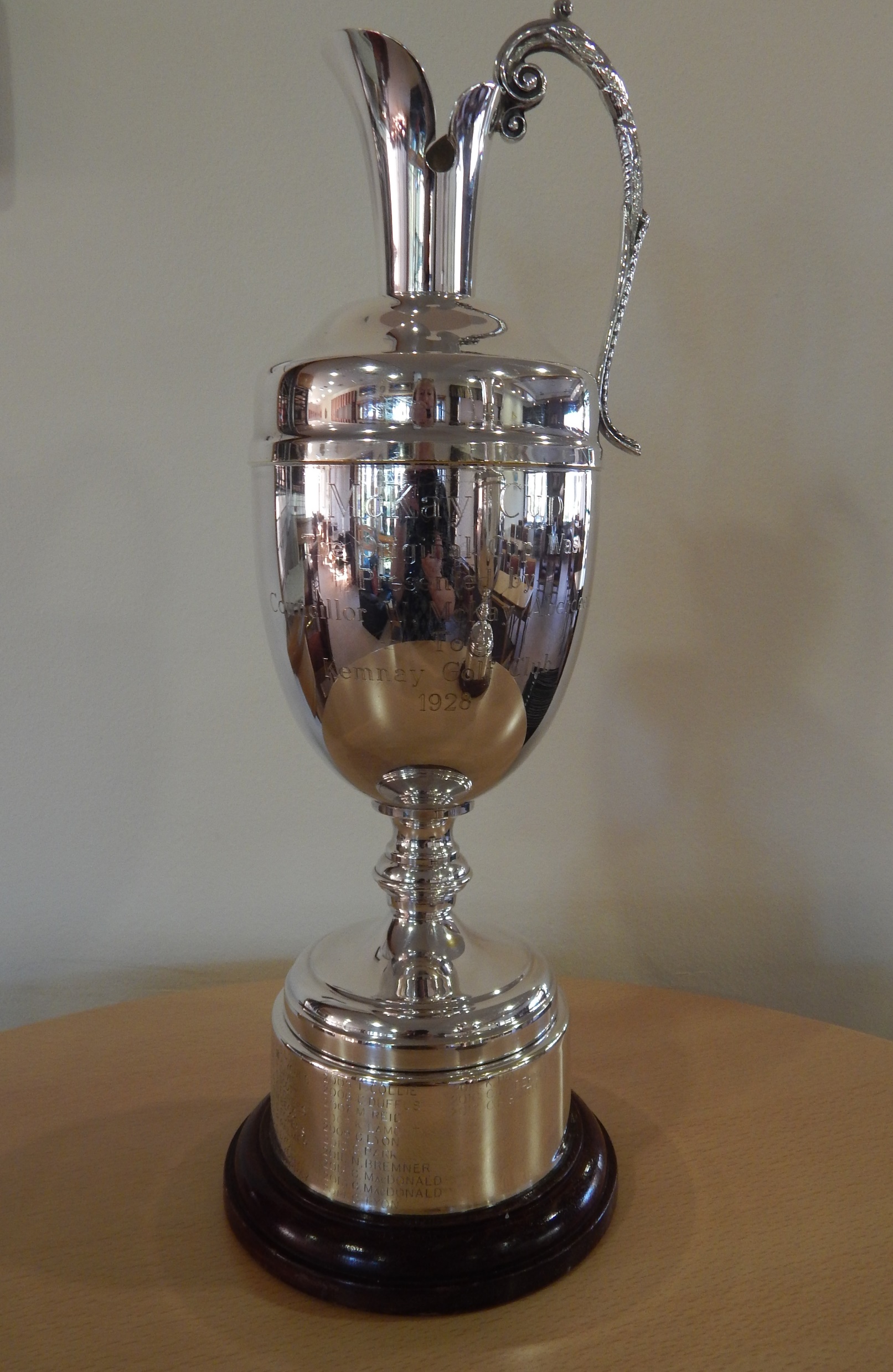 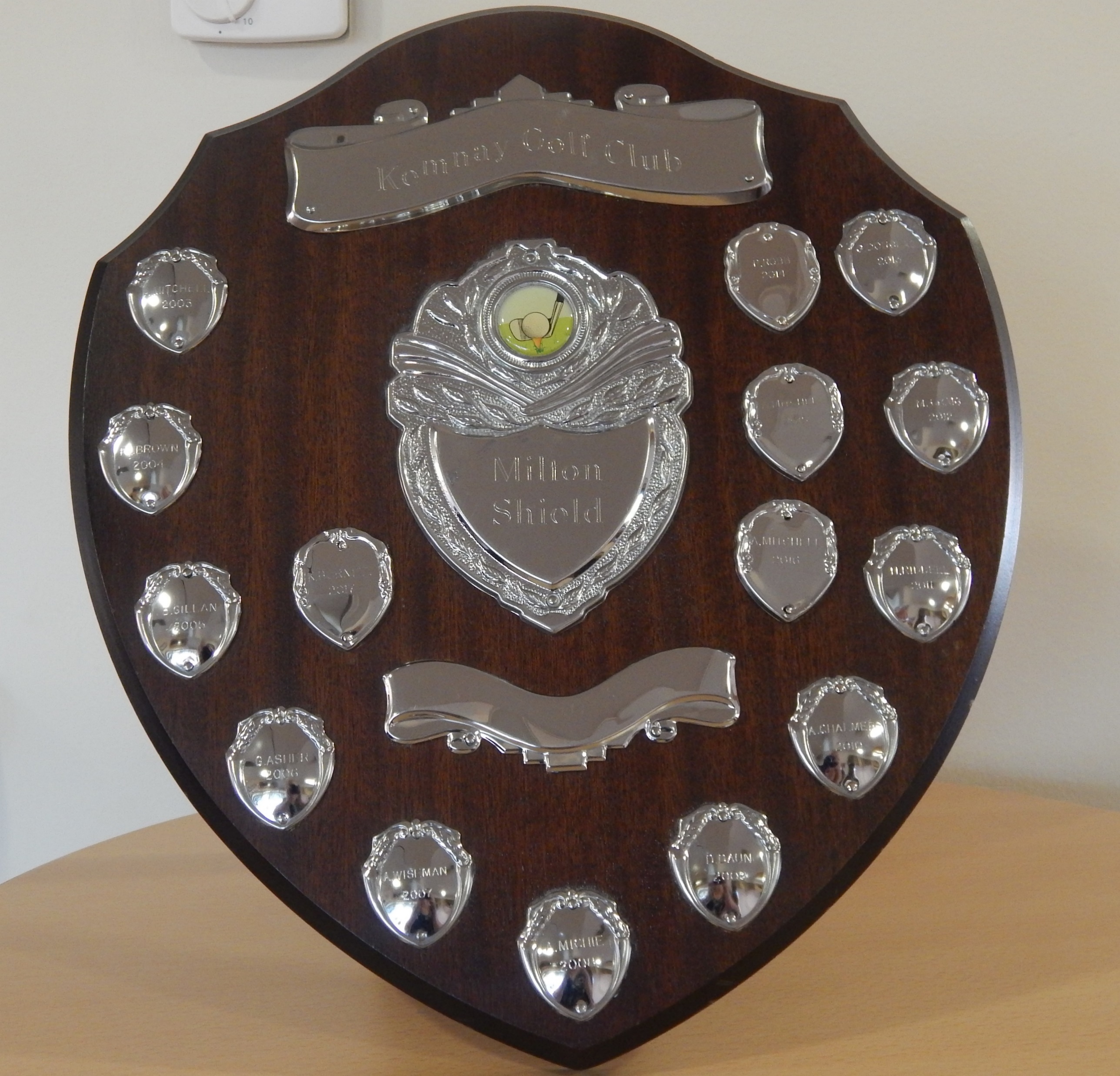 Wilma Catto won the Ladies Handicap Matchplay Trophy.Wilma also won the Senior Ladies Rosebowl.
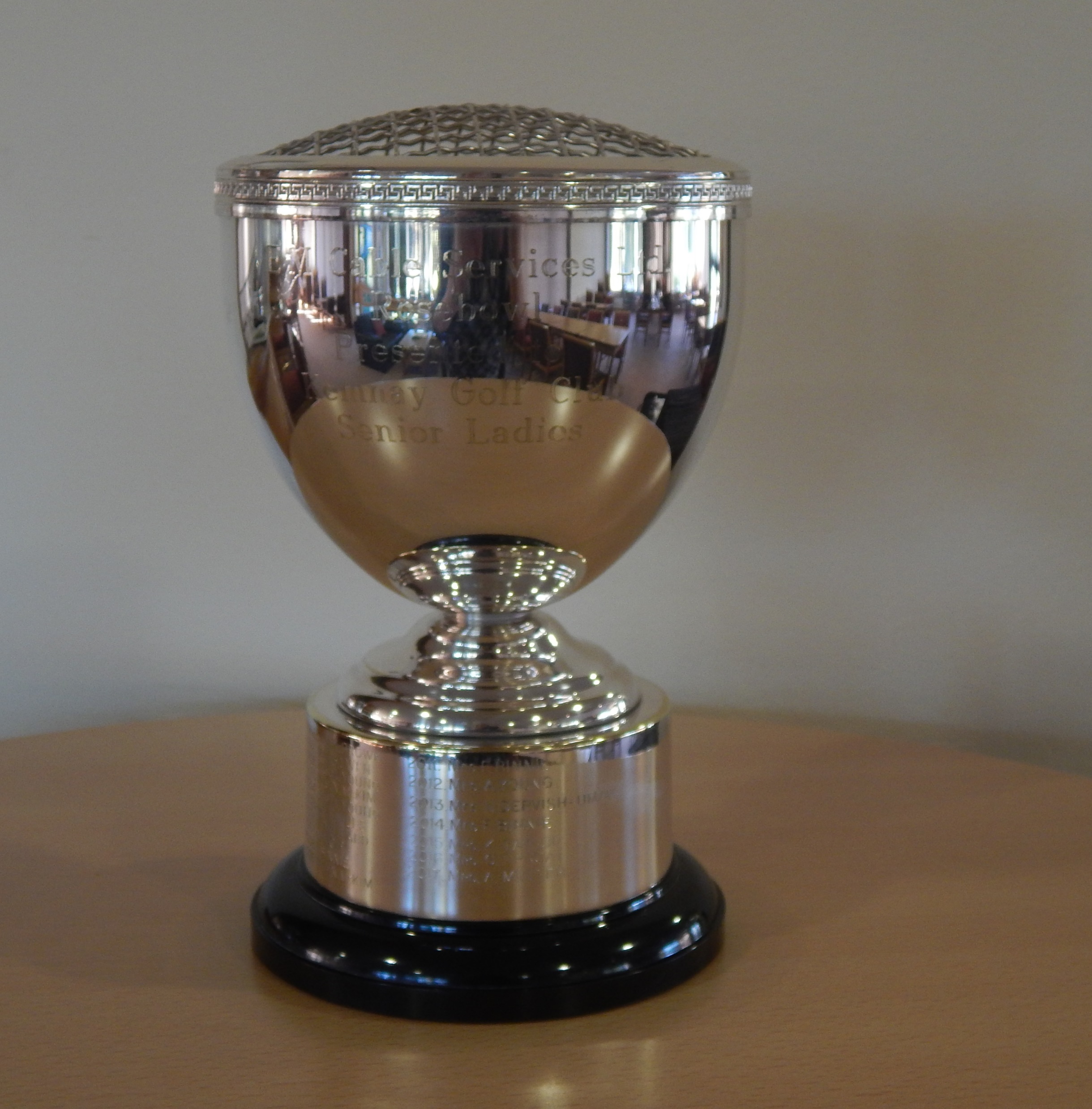 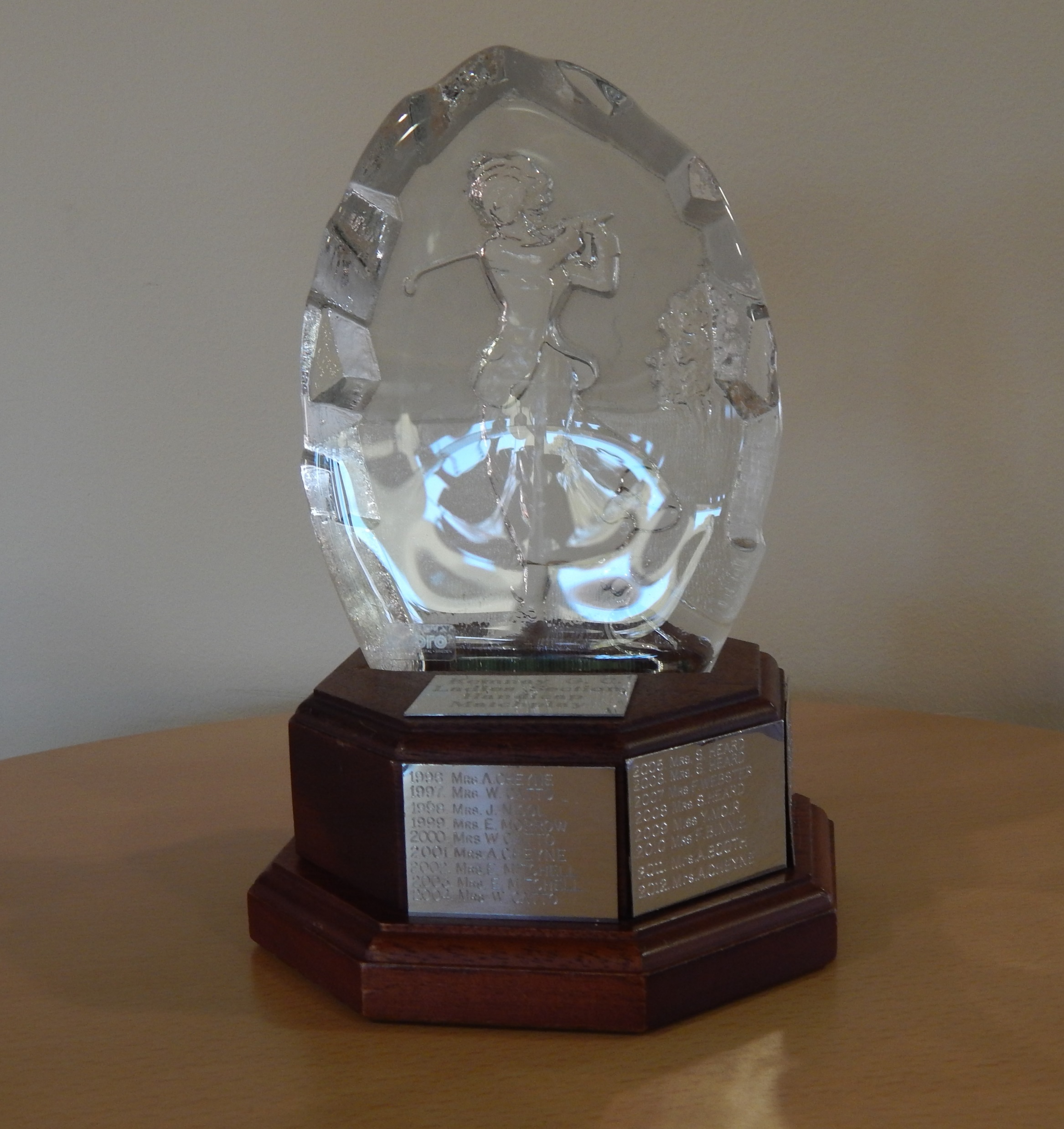 New member Tom Spiers won the Milton Cup and the Handicap Matchplay Trophy
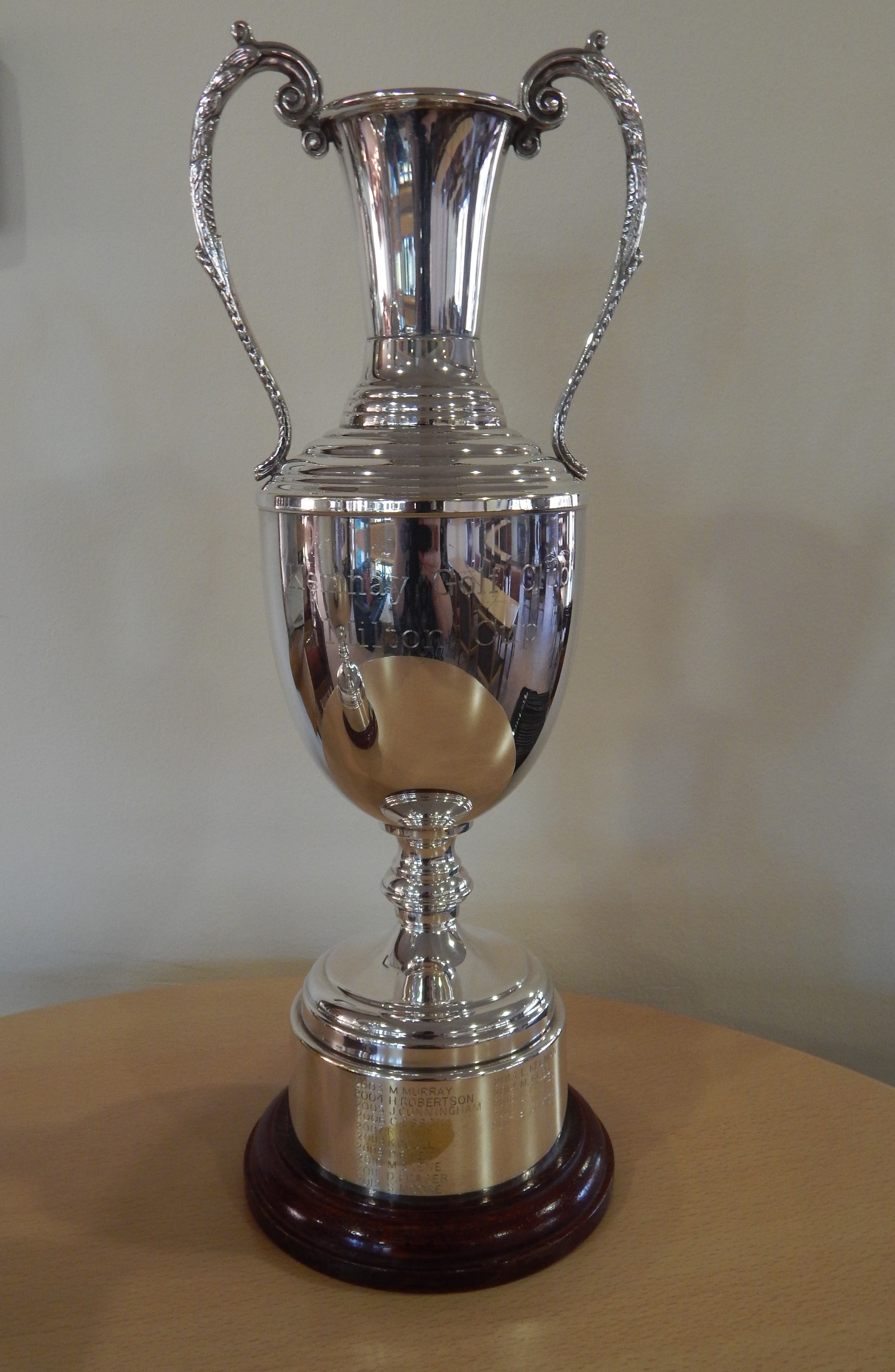 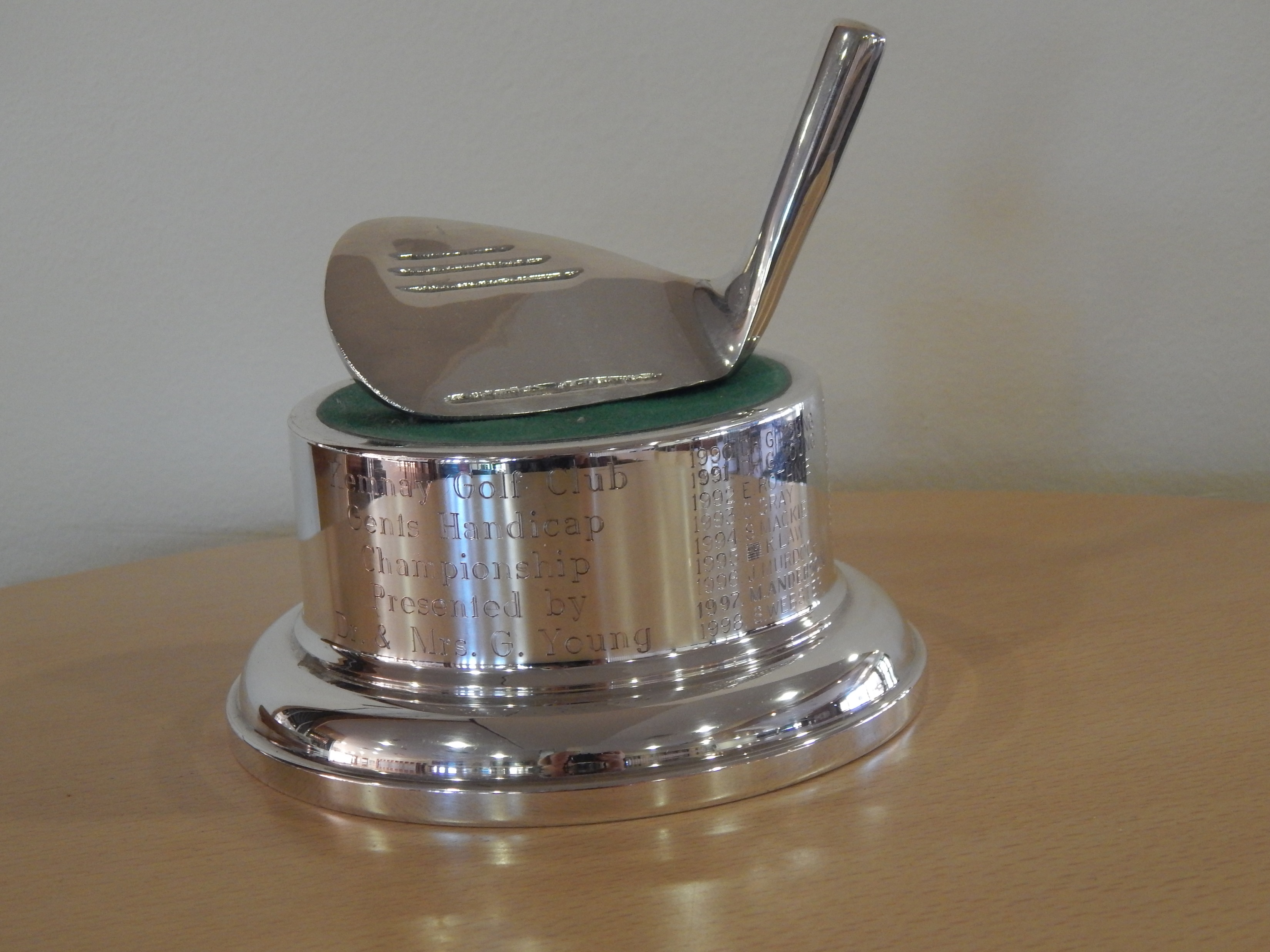 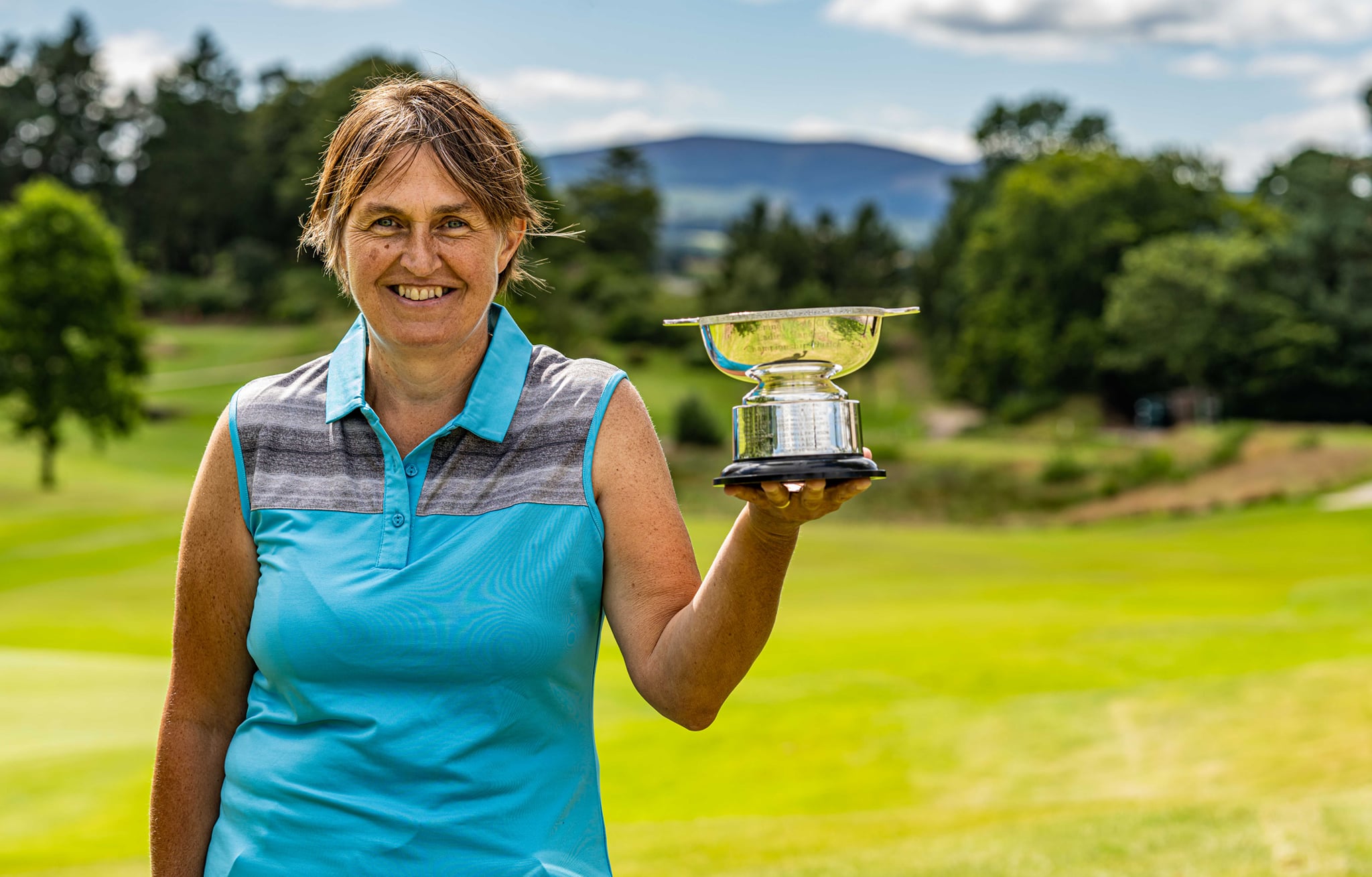 Anne Cheyne won the Ladies Handicap Championship and the Kate Taylor (Senior Ladies Matchplay) Trophy (add in)
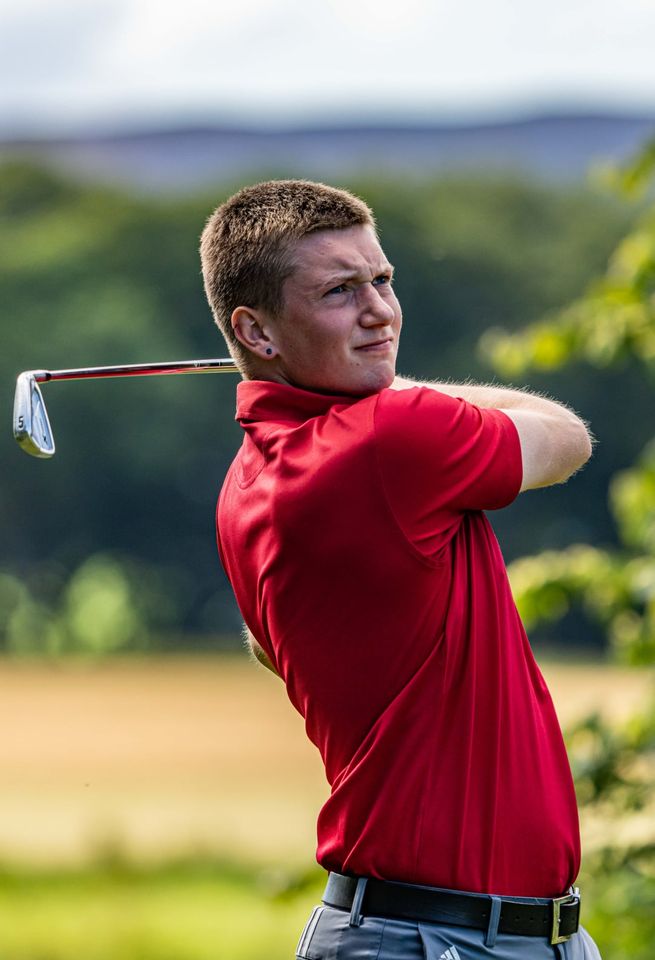 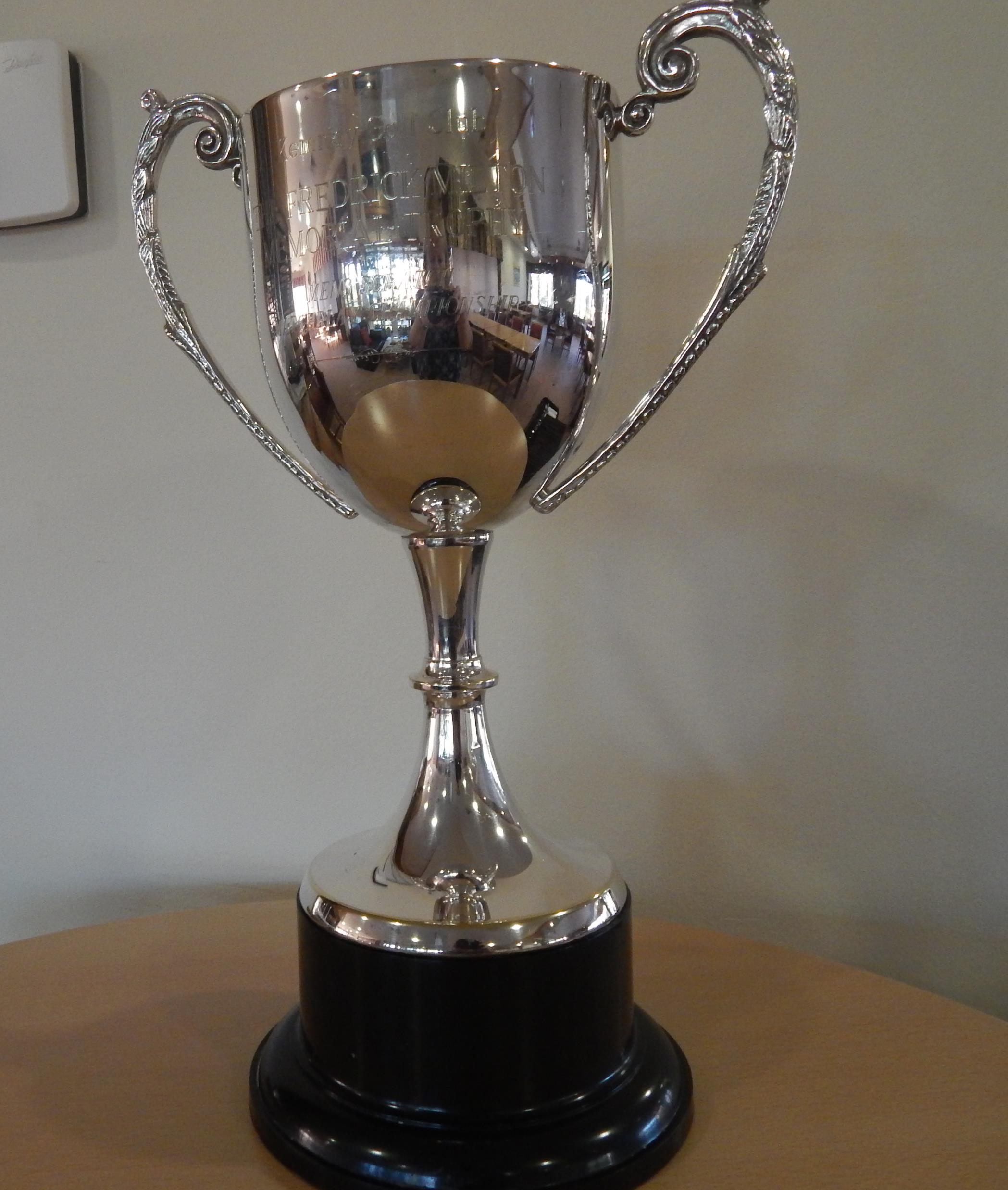 Kiran Nolan won the Scratch Matchplay Trophy for the 4th time and the 3rd year in a row!
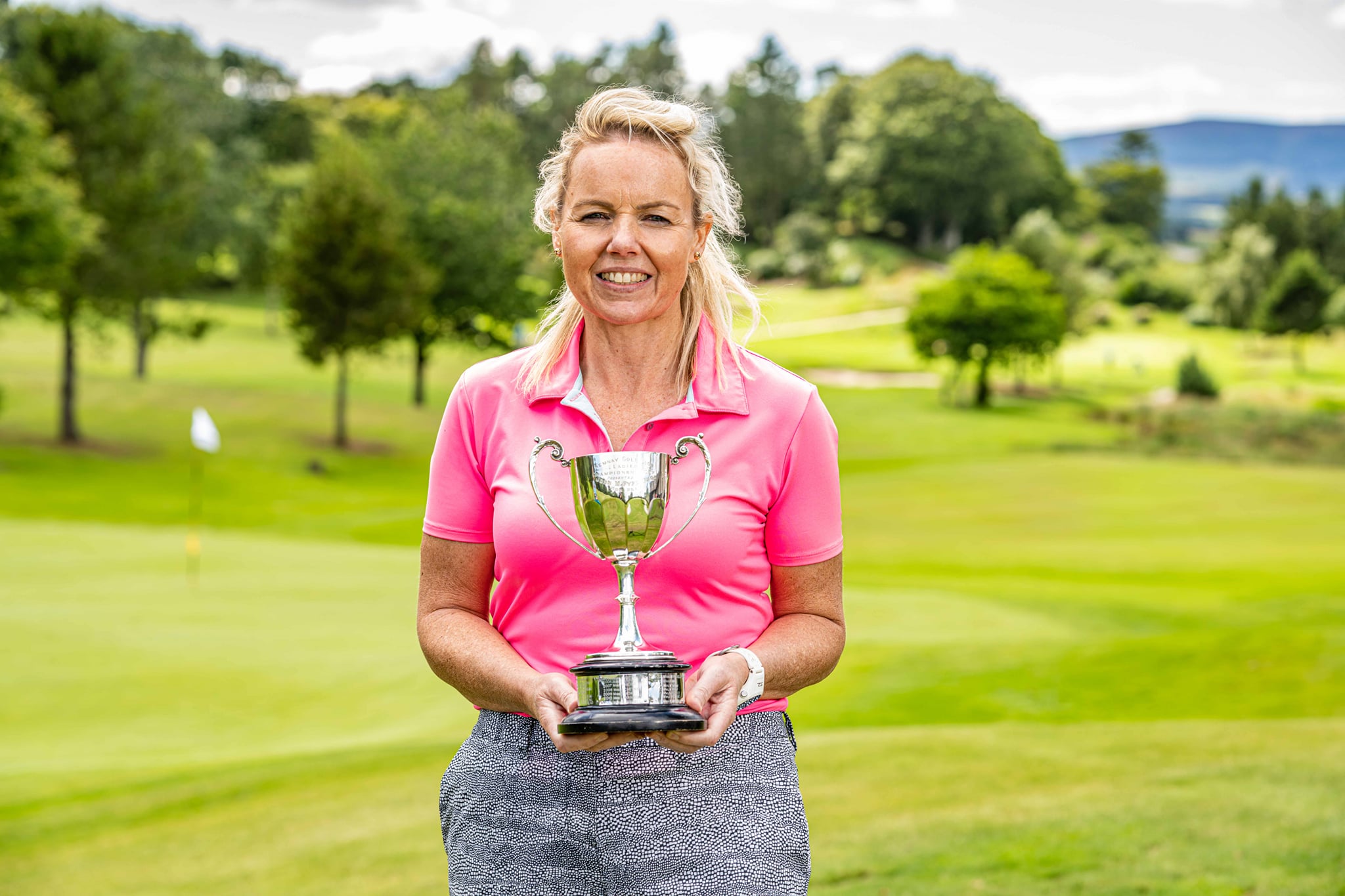 It was a 4th Championship Title for Fiona Pennie.Fiona also won the Ladies Order of Merit Trophy (add in)
Kiran Nolan won the Gents Scratch Championship for the first time!
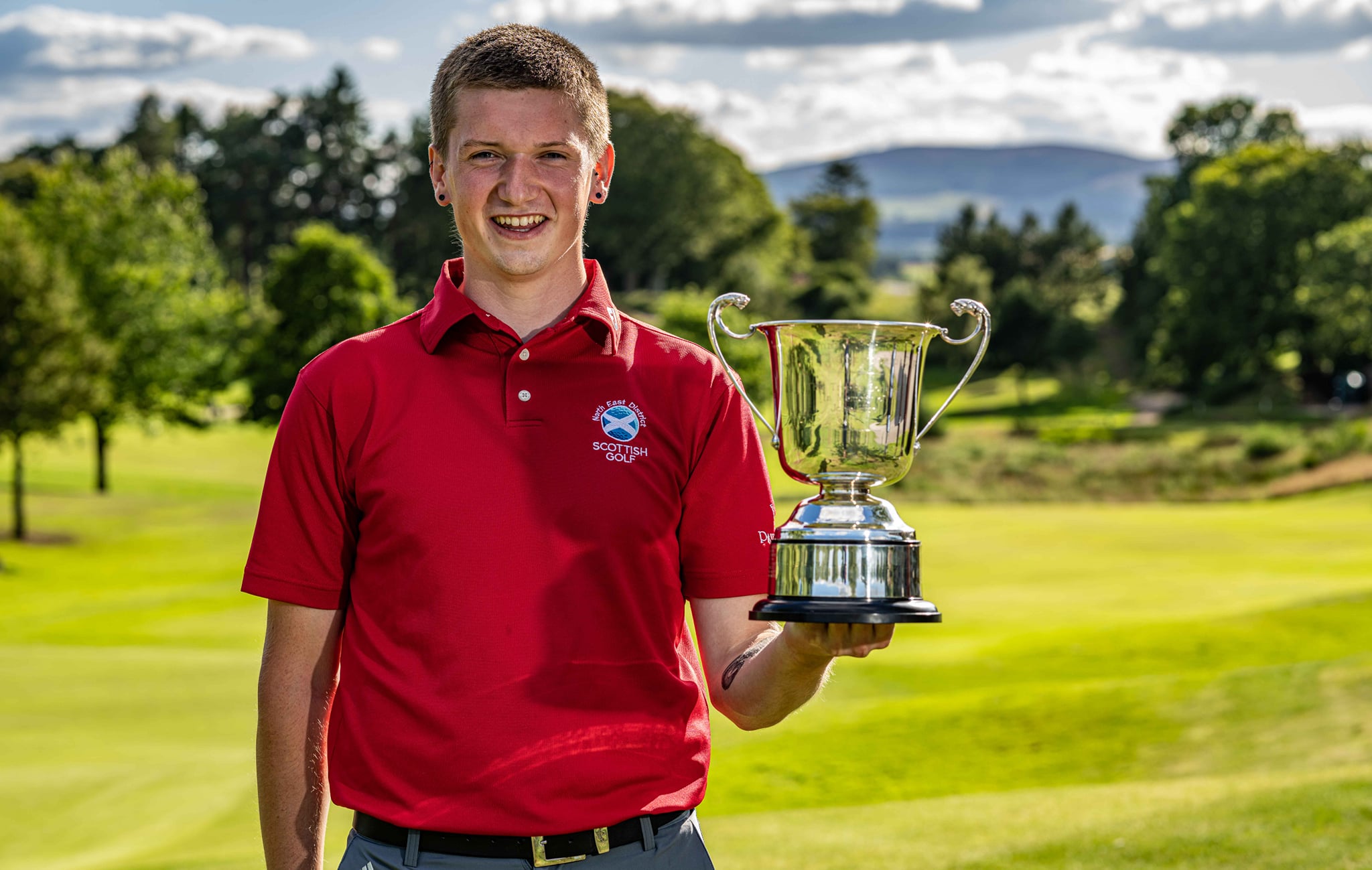 Our Club Champions, 2020
Special memories for all our winners…..
Conclusions
Yvonne voice over or video clip?

Slides
Merry Christmas from the Greenkeeping team (& bothy)
Merry Christmas from the Pro Shop
Merry Christmas from Admin

Final message to stay safe….enjoy time with families….look forward to 2021!